校園遊戲場之申請、規劃、招標採購-工程最有利標注意事項與經驗分享場次:大業國小109.12.09
主講人:大溪國小蕭富陽校長
      助講人:大溪國小林繼禧主任
簡報大綱
緣起
申請階段
規劃階段
設計階段
招標階段
履約階段
遊戲場檢驗
結語
一、緣起
107.05.01
市府委託專責單位檢查本校既有遊具不符安全規範，為提供校園學童安全、共融之遊戲設施場所，我們想結合本校興建之提供全民休閒運動的運動中心，並融合大溪在地特色~豆干，創造在地地景式、共融式的遊樂休憩場所。
二、申請階段(一)
1.107.10~：
   邀集校內藝術專長教師及相關處室開會
   討論後擬定以豆乾及豆腐製作過程為主
   題之特色遊戲場
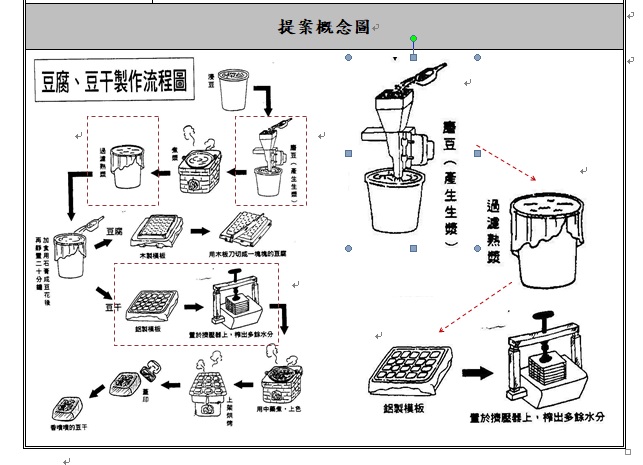 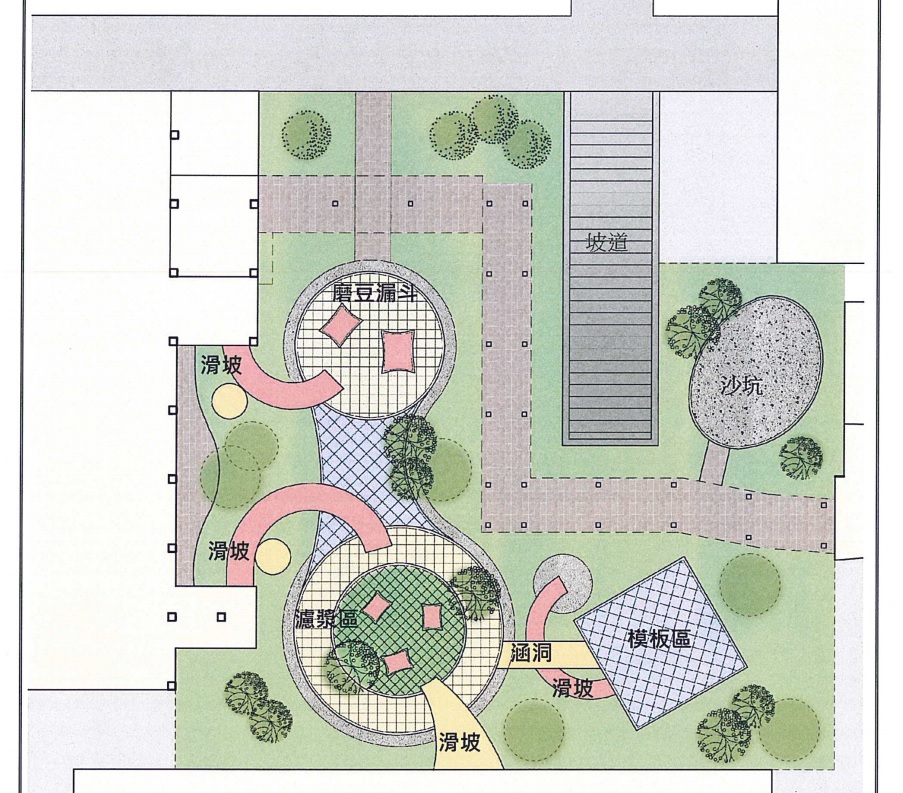 二、申請階段(一)
2.107.11.02：
     教育局來函請本校派員參加教育部國民及
     學前教育署委請國立雲林科技大學辦理
     「國民小學建置校園多元特色遊戲場試辦
     計畫」說明會 (競賽型計畫，22縣市各選
     一所學校補助10萬元進行規劃，再透過評
     選機制由22所學校遴選出15所補助工程費
     ＊強調參與式設計＊)
一、申請階段(二)
3. 107.11.13~11.21：
    桃園市大溪國小107學年度建置校園多元特色遊戲場學生參與實
    施計畫-溪小夢想樂園：

    (1) 最愛遊具票選辦法： 
         1.時間：11月14日(三)至16日(五)止。
         2.對象：全校(含幼兒園) 學生。
    (2)創作繪畫競賽實施辦法：
          1.時間：11月13日(二)至16日(五)止。
          2.對象：中、低年級學生。
    (3)創意積木PK大賽：
          1.時間：11月14日(三)至21日(三)止。
          2.對象：高年級學生。
規劃構想
01.  以學生參與實施計畫的成果做為遊戲場規劃基礎
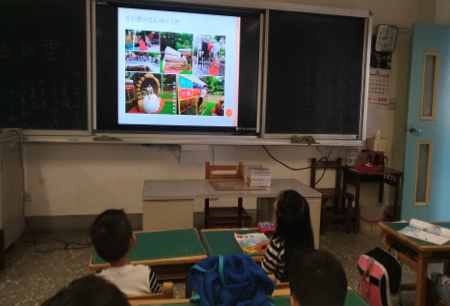 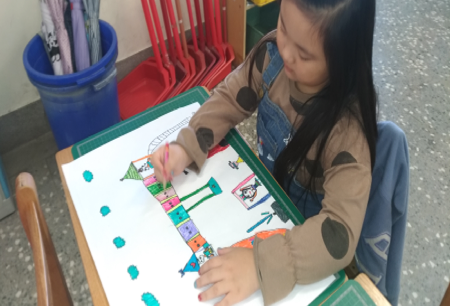 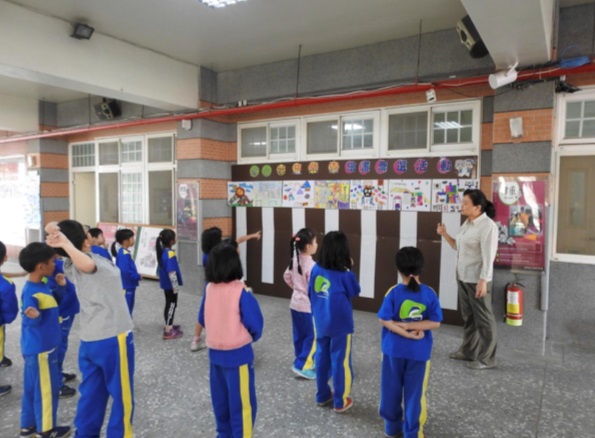 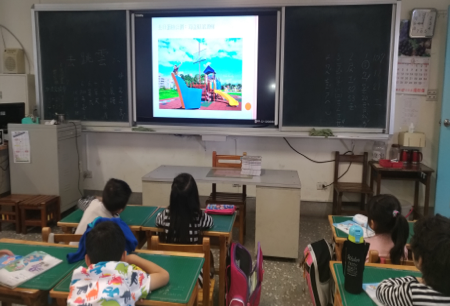 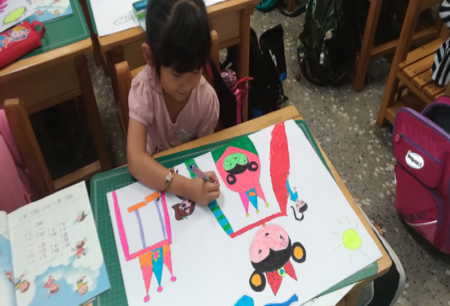 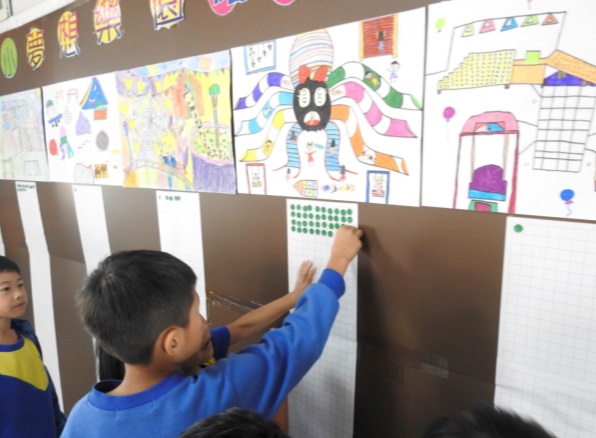 規劃構想
01.  以學生參與實施計畫的成果做為遊戲場規劃基礎
活動A：創作繪畫競賽
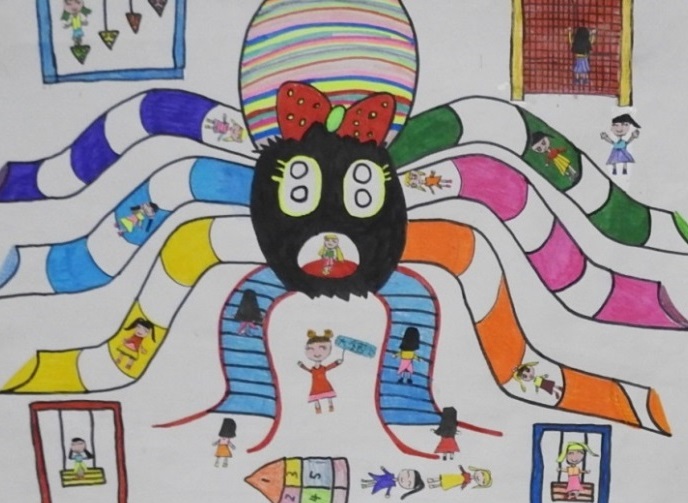 第一名
此作品是以具象的蜘蛛造型作為概念，但同時也表達學生需要的遊樂場設計是能多人同時樂，例如：以蜘蛛的多腳作為滑梯，顯示目前滑梯使用率高但數量不足，所以使用時可能需要等待時間較長。
再者，在作品正中間有一個包覆型空間，類似較隱蔽空間也是許多孩子現在想擁有的秘密基地，而此造型延伸至陀螺的造型概念，一方面陀螺的量體空間具有包覆性，且也符合當地木藝童玩文化。
第二名
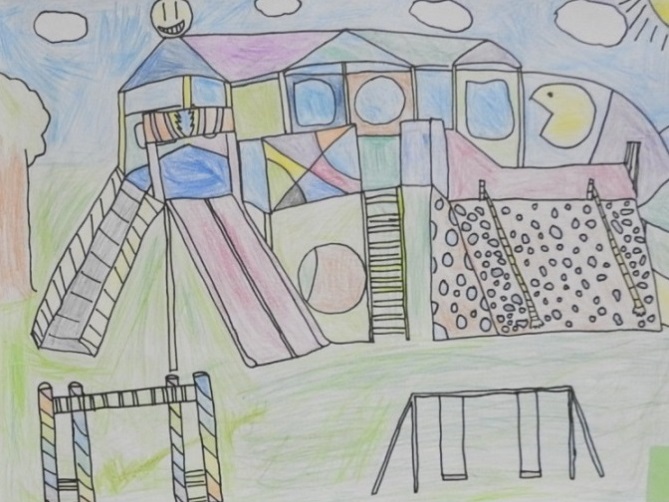 此作品是以整體性的遊樂器材，具有多種遊樂設施匯集而成的，形成多種的遊戲動線，還有與第一名作品的相同處為使用豐富的色彩搭配，也可將其融入於設計的元素當中。
規劃構想
01. 以學生參與實施計畫的成果做為遊戲場規劃基礎
活動B：最愛遊具票選
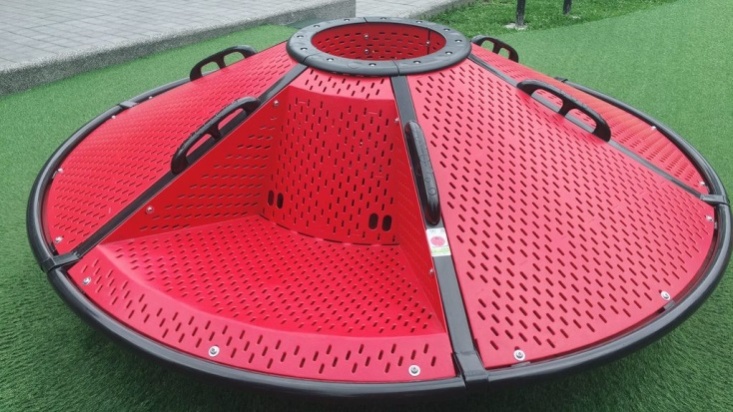 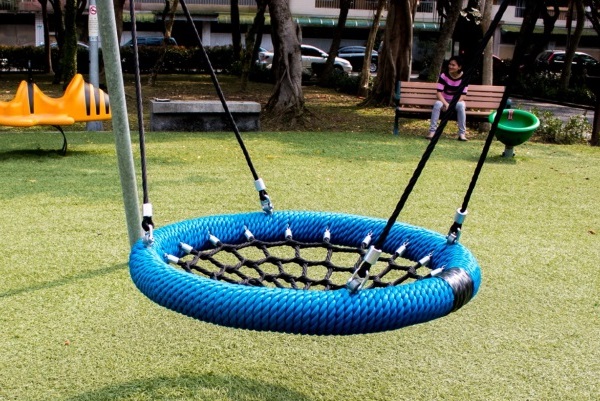 第一名
第二名
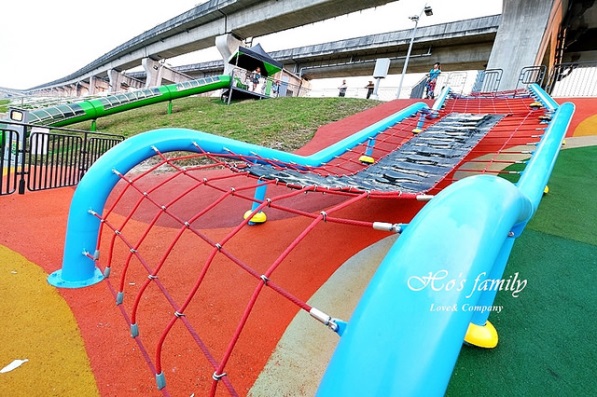 個別遊具的喜好有旋轉盤、盪鞦韆、攀爬網等，可將設施融入遊樂場的設計當中。
第三名
規劃構想
01. 以學生參與實施計畫的成果做為遊戲場規劃基礎
活動C：創意積木PK大賽
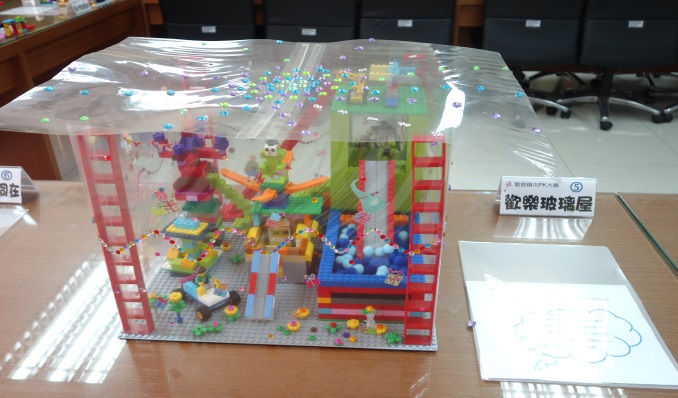 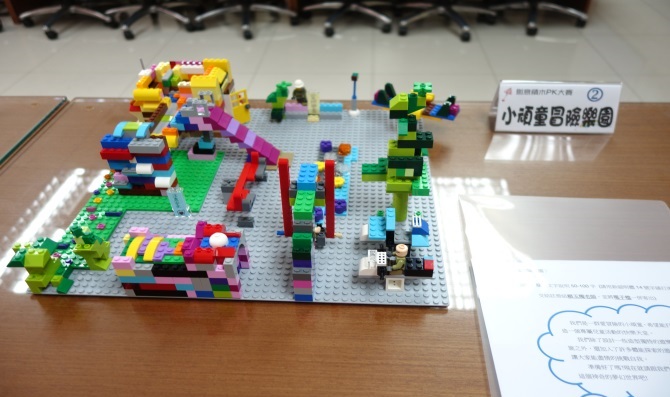 第一名 歡樂玻璃屋
第二名 小頑童冒險樂園
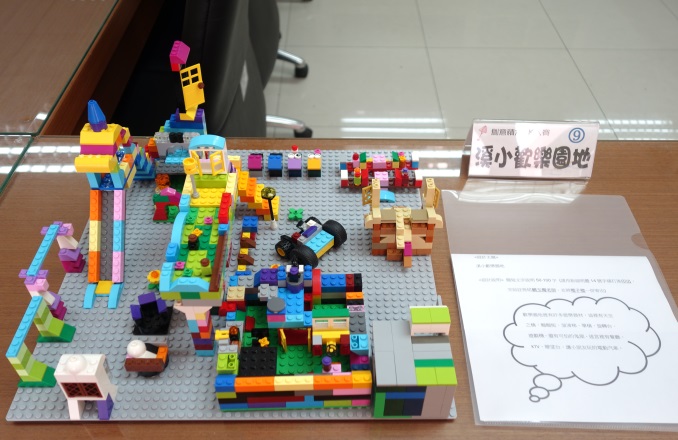 從以上作品中分析出學生希望的遊樂場設計中有多樣的遊樂器材與設施，還有遊樂場需要景觀的設計達到綠化空間成為假日時家長也能帶小孩來遊樂場玩，形成社區型態的公園，融入社區。
第三名 溪小歡樂園地
二、申請階段(三)
4.107.11.09：
    教育局來函有關各校申請107年度國小兒童遊戲
    場拆 除、修繕、更新 經費一 案，請有需求之
    學校於107 年11月30日前函報本局申請(200萬)

5.107.11.29：
   呈送本校申請「107年度國小兒童遊戲場拆除、
   修繕、更新經費」補助計畫書
二、申請階段(四)
6. 108.01.18：
    有關教育部國民及學前教育署補助國民小學
    建置校園特色遊戲場一案於108年2月14日
    (星期四)前提送申請書及經費申請表一式2份
    及電子檔1份函報本局。

7. 108.01.29：
    提送申請書及經費申請表。
二、申請階段(五)
8. 108.05.21：
   有關教育部國民及學前教育署委請國立雲
   林科技大學辦理「國民小學建置校園多元
   特色遊戲場」研習會
二、申請階段(六)
9. 108.05.21：
   有關教育部國民及學前教育補助貴校「建置
    校園特色遊戲場」規劃設計經費新臺幣(以下
    同)10萬元整一案(將學生參與計畫成果納入
    規劃及確立以陀螺為主題之特色遊戲場)

10. 108.07.02
   檢送教育部國民及學前教育署「補助國民小
   學建置校園特色遊戲場評選會議實施計畫」
二、申請階段(七)
11. 108.07.11：
    至教育部「國民小學建置校園多元特色遊
    戲場」進行簡報(20所學校代表縣市參與)
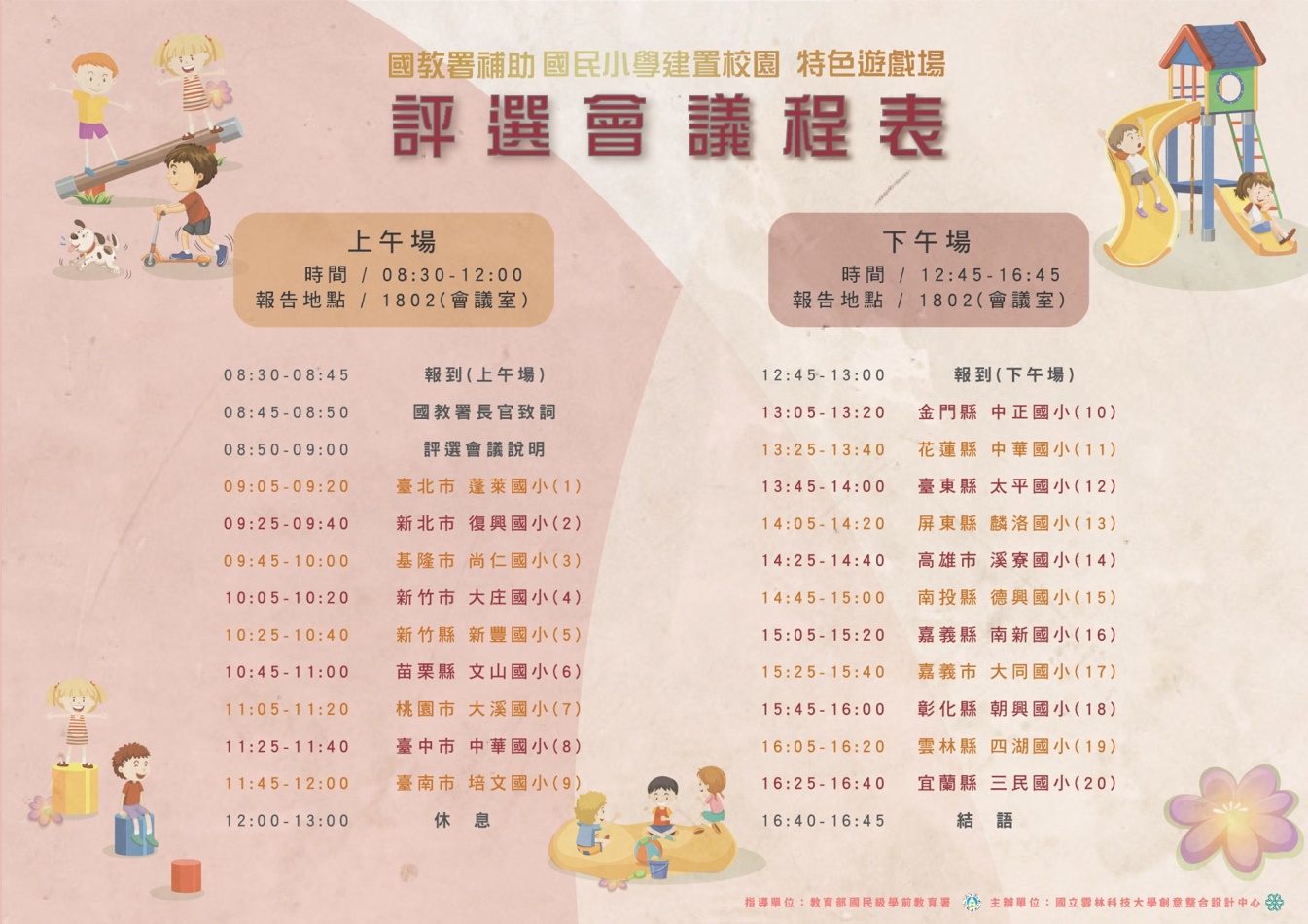 二、申請階段(八)
12. 108.09.20：
    檢送桃園市大溪國小之國民小學建置校園
    特色遊戲場到校訪視輔導
    (1)共同會談、了解整體規劃設計進度
    (2)基地現場評估，討論及判定計畫可行性
    (3)針對規劃設計及經費事宜，共同商議對策
二、申請階段(九)
13. 108.9.27：
      本校「兒童特色遊戲場計畫」經費扣除
      教育部來函補助先期規劃設計費10萬元
      ，同意補助640萬元整：    
       (1)教育部：132萬
      (2)教育局：508萬(其中250萬為議員款)
三、規劃階段
桃園市大溪區
大溪國民小學多元特色遊戲場規劃案
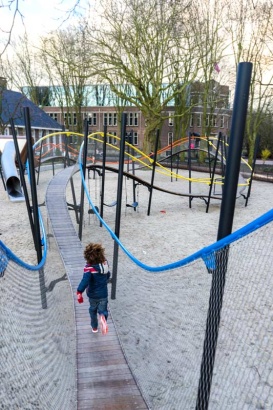 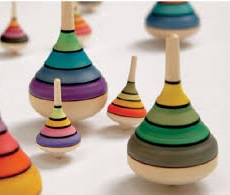 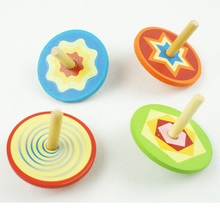 主辦單位：桃園市大溪國民小學
規劃單位：周錫延建築師事務所
108.07.11
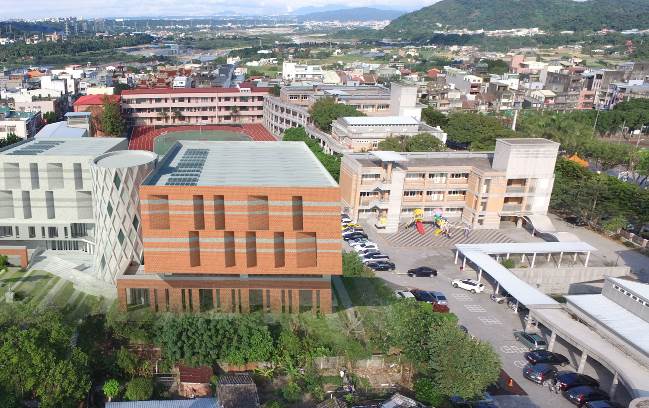 現況分析
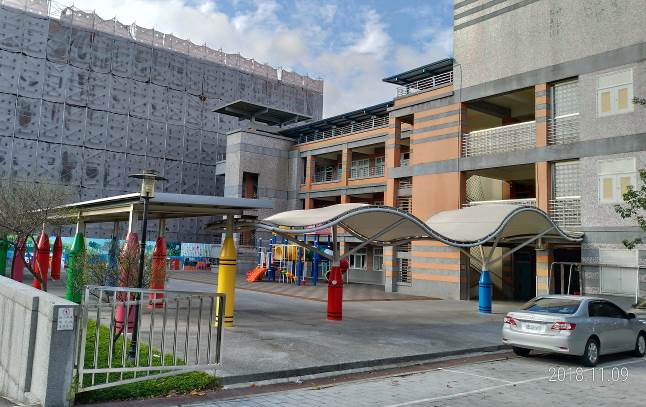 校園登龍路車行次入口。
由登龍路次要入口進入之車道位置往基地位置之視角，包括風雨走廊、A大樓及多功能體育館。
位於A大樓、多功能運動場及附設幼兒園之間的開放空地，目前靠近A大樓位置有設置遊具、連接A大樓及附設幼兒園之風雨走廊構造。
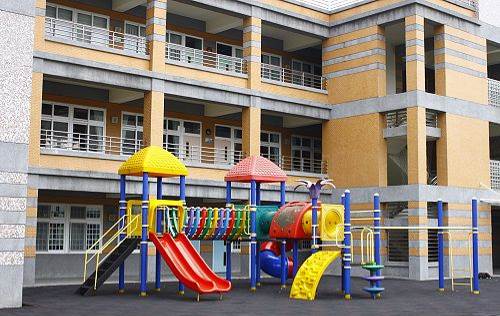 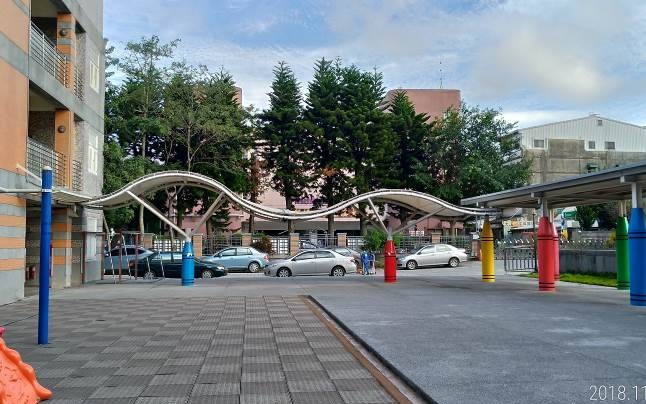 由施作基地位置往登龍路方向之視角，空地範圍有排水溝阻隔、連接A大樓及附設幼兒園之風雨走廊。
A大樓前方既有塑膠溜滑梯。
規劃構想
01.  以學生參與實施計畫的成果做為遊戲場規劃基礎
活動A：創作繪畫競賽
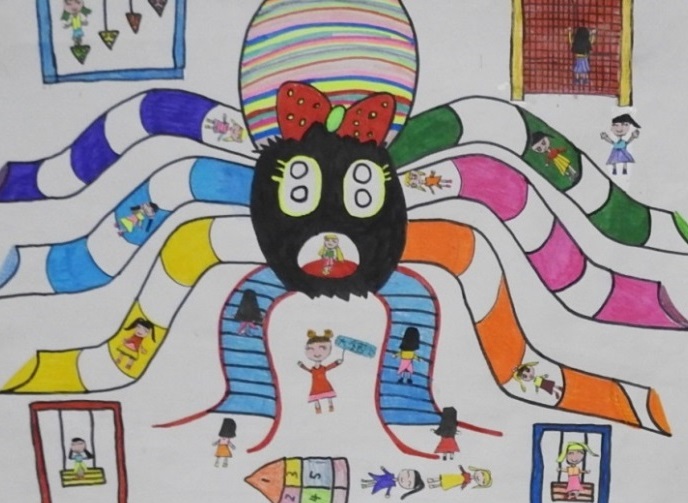 第一名
此作品是以具象的蜘蛛造型作為概念，但同時也表達學生需要的遊樂場設計是能多人同時樂，例如：以蜘蛛的多腳作為滑梯，顯示目前滑梯使用率高但數量不足，所以使用時可能需要等待時間較長。
再者，在作品正中間有一個包覆型空間，類似較隱蔽空間也是許多孩子現在想擁有的秘密基地，而此造型延伸至陀螺的造型概念，一方面陀螺的量體空間具有包覆性，且也符合當地木藝童玩文化。
第二名
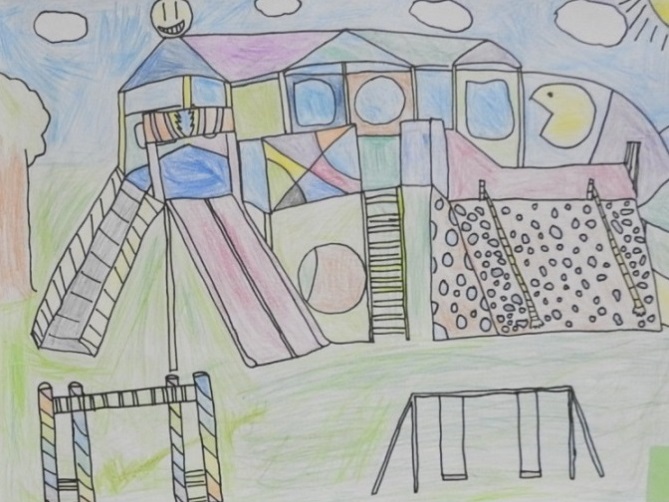 此作品是以整體性的遊樂器材，具有多種遊樂設施匯集而成的，形成多種的遊戲動線，還有與第一名作品的相同處為使用豐富的色彩搭配，也可將其融入於設計的元素當中。
規劃構想
01. 以學生參與實施計畫的成果做為遊戲場規劃基礎
活動B：最愛遊具票選
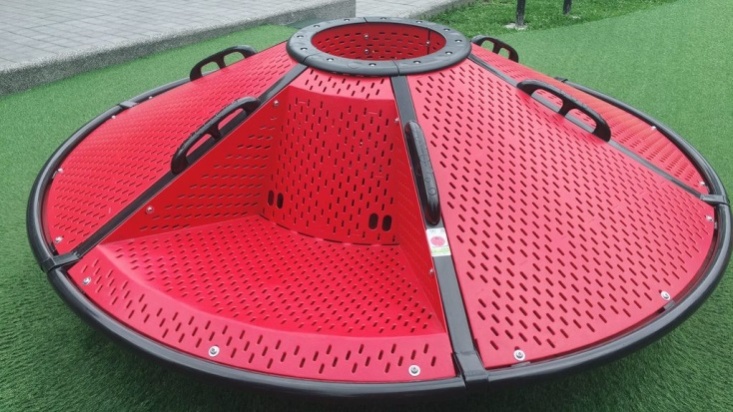 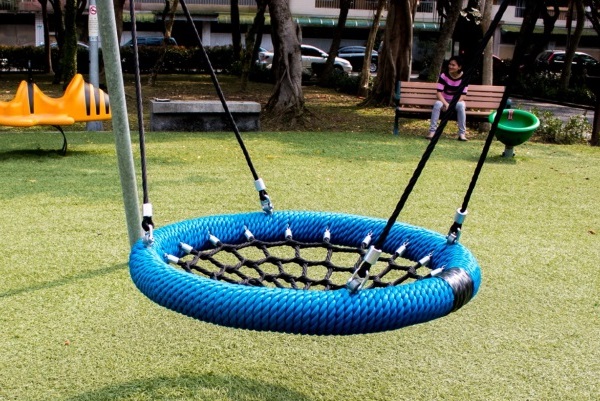 第一名
第二名
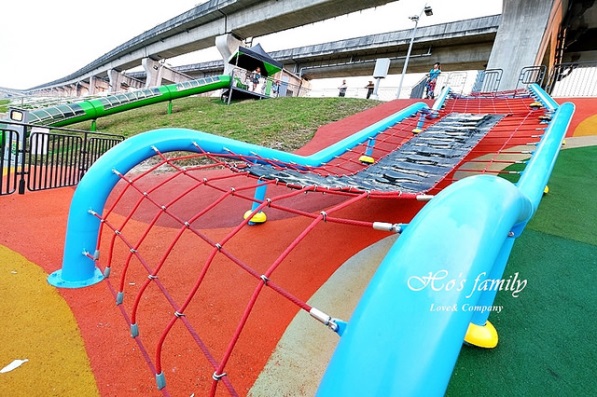 個別遊具的喜好有旋轉盤、盪鞦韆、攀爬網等，可將設施融入遊樂場的設計當中。
第三名
規劃構想
01. 以學生參與實施計畫的成果做為遊戲場規劃基礎
活動C：創意積木PK大賽
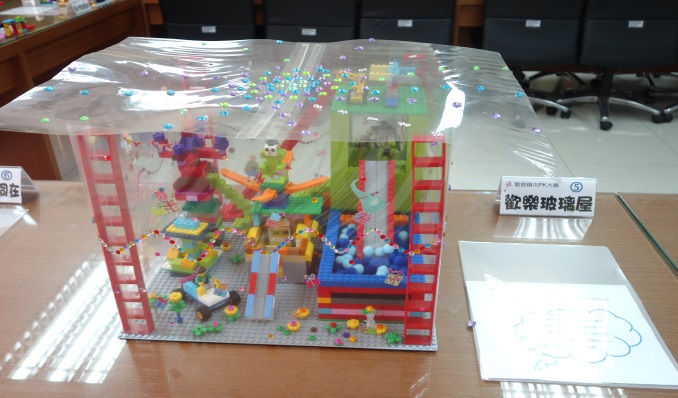 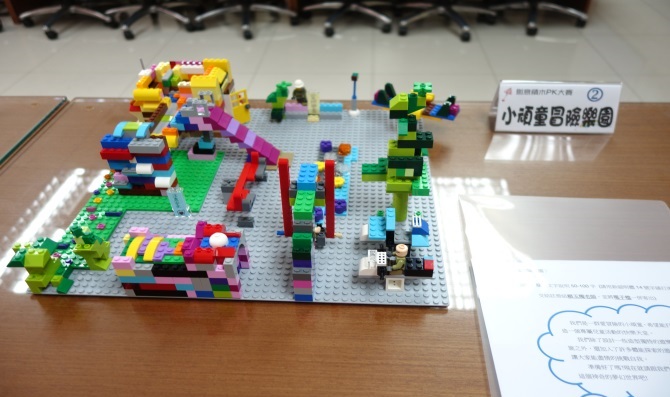 第一名 歡樂玻璃屋
第二名 小頑童冒險樂園
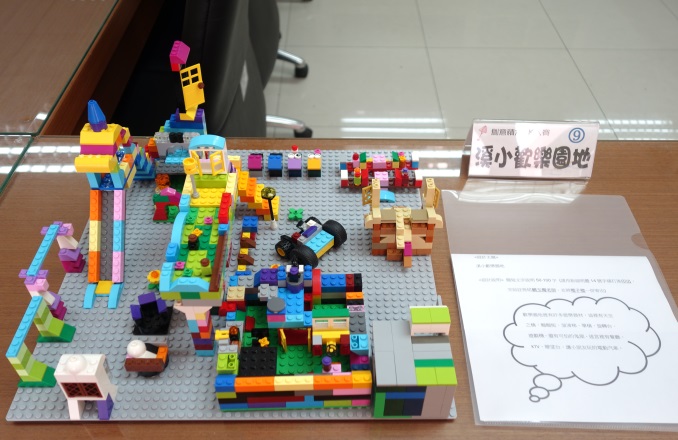 從以上作品中分析出學生希望的遊樂場設計中有多樣的遊樂器材與設施，還有遊樂場需要景觀的設計達到綠化空間成為假日時家長也能帶小孩來遊樂場玩，形成社區型態的公園，融入社區。
第三名 溪小歡樂園地
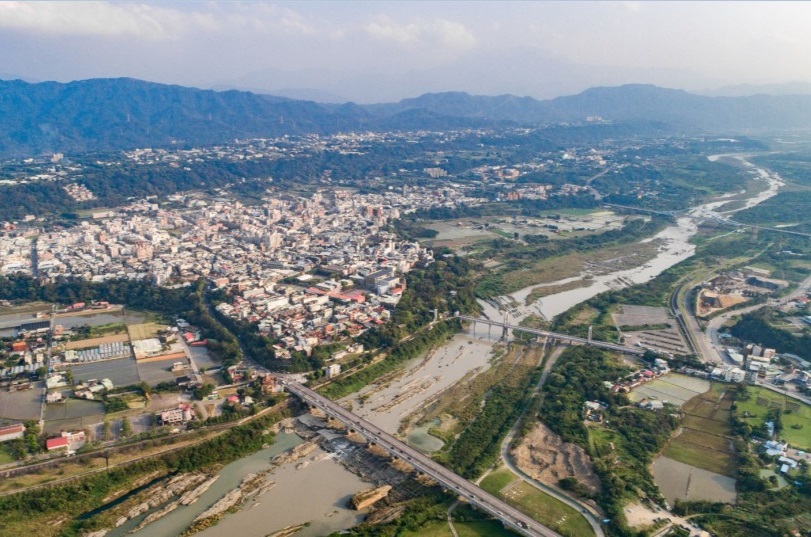 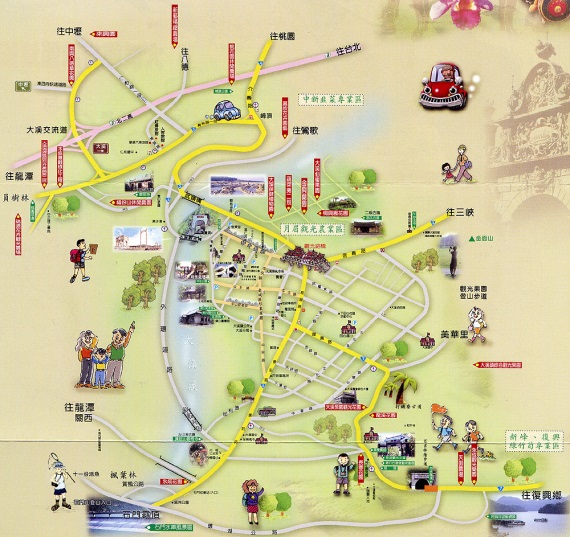 規劃構想
02. 結合既有自然、景觀條件及在地文化
A.大漢溪 – 大溪地區開發緣由及重要地景特色
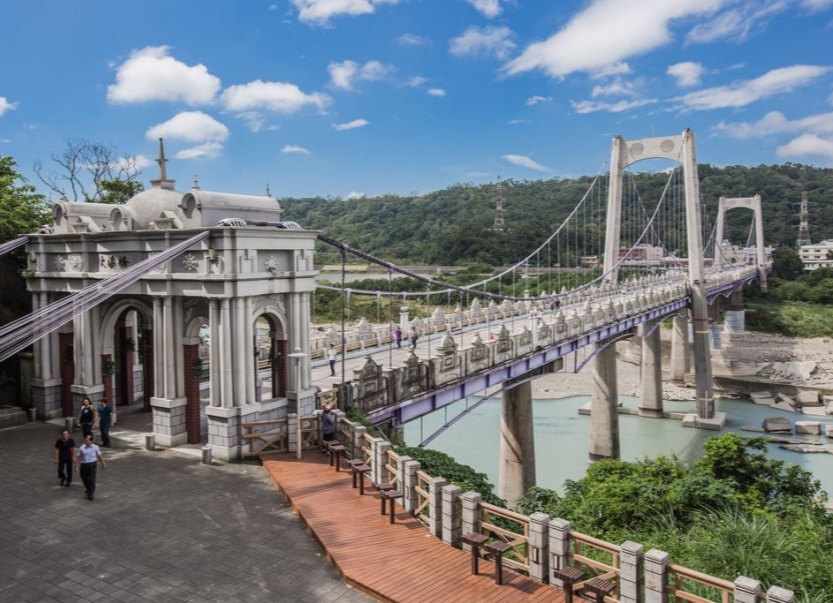 B. 大溪橋 –
大溪及老街區的門戶入口地標意象
規劃構想
02. 結合既有自然、景觀條件及在地文化
C. 木藝生態博物館 – 木藝傳統技術的保存
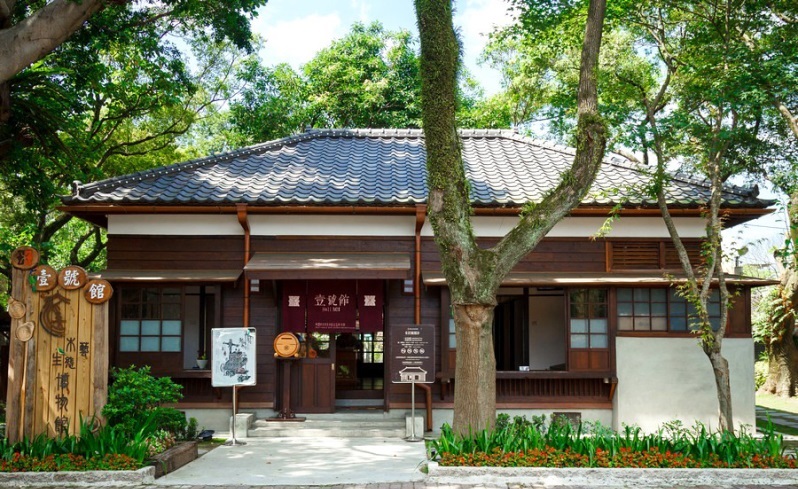 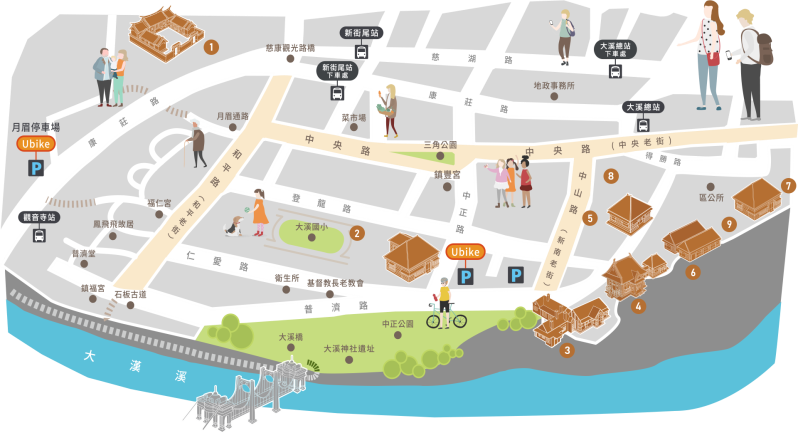 D. 陀螺 – 大溪傳統木藝童玩
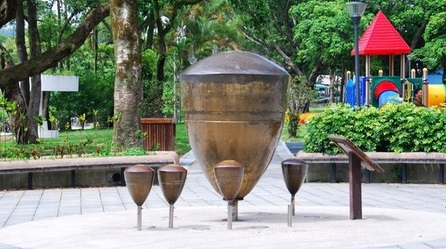 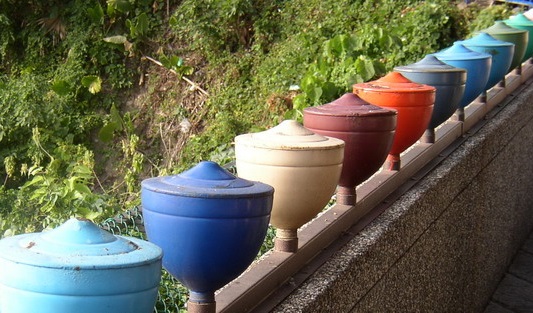 大溪區陀螺
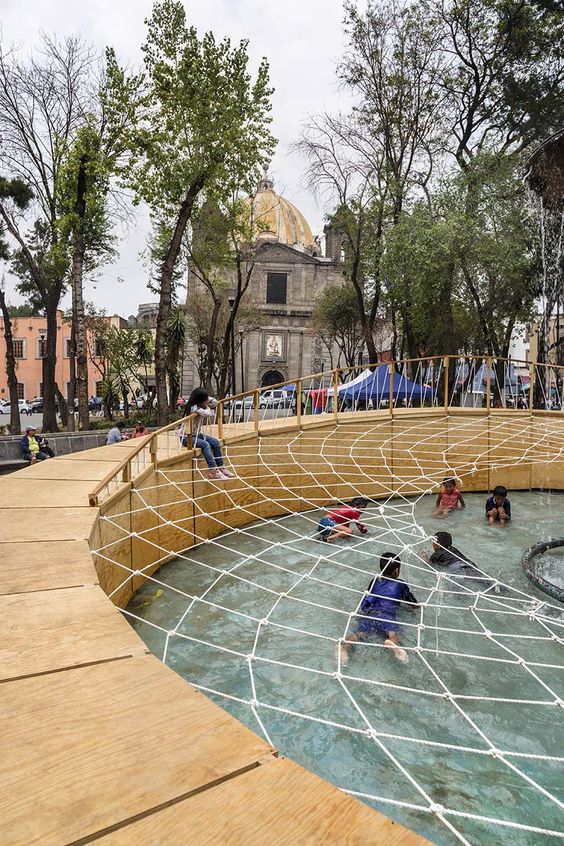 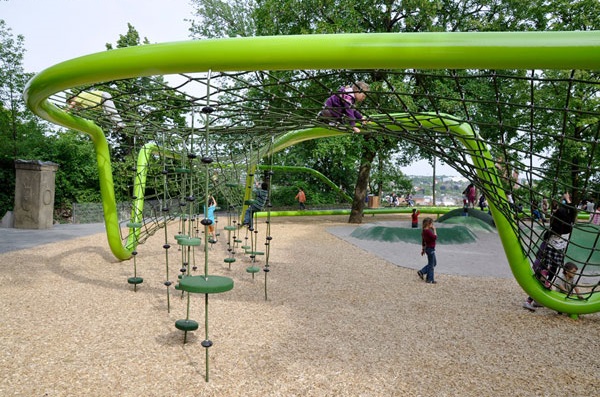 規劃構想
03. 回歸遊戲本質 – 提供具啟發性、挑戰性及體能訓練的遊戲設施
攀爬網
緩斜坡、貼地的攀爬網
固定距離的攀爬位置
不規律形狀的支撐物、不穩定的平面，或是錯綜複雜的動線，
消耗體能
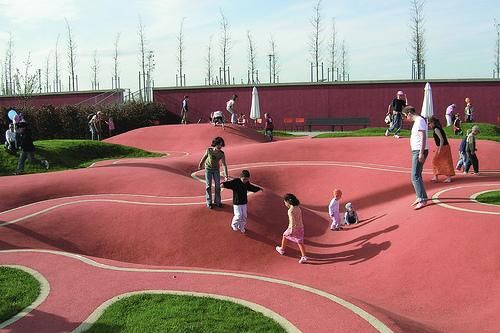 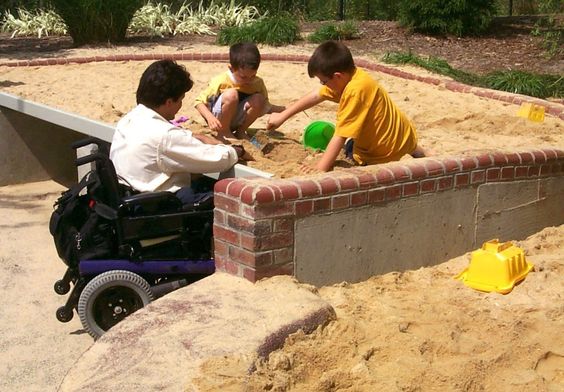 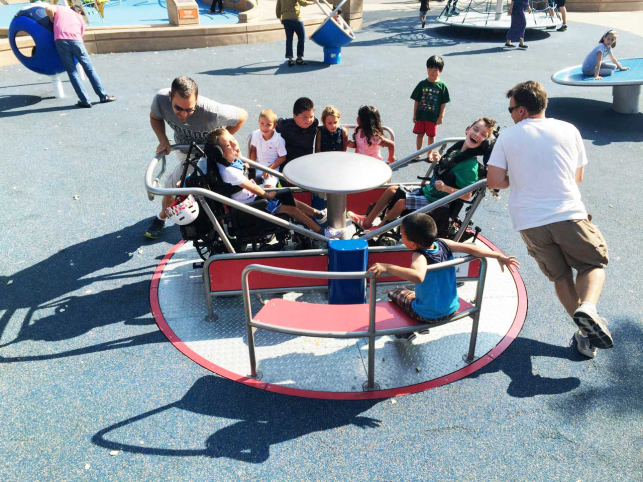 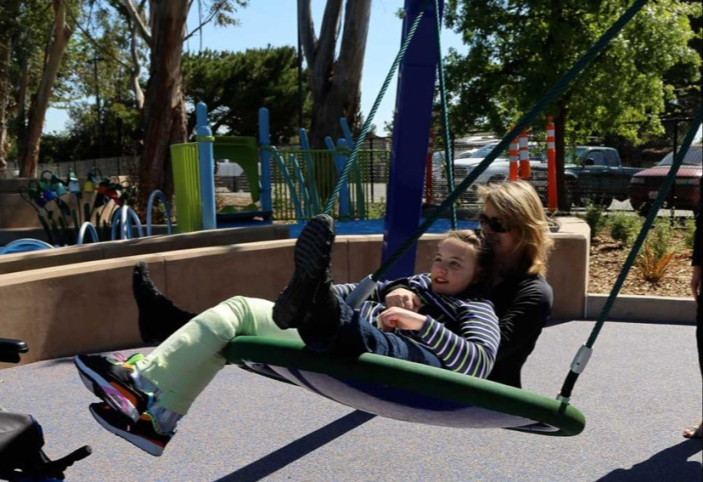 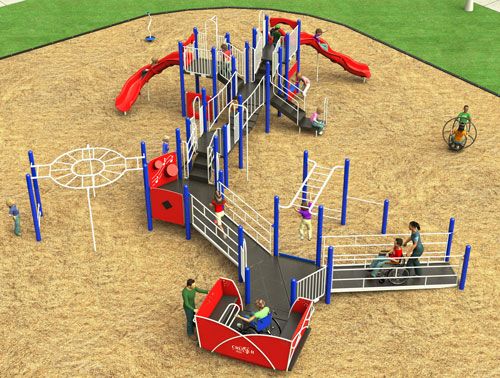 規劃構想
04. 營造共融休憩環境
「共融式遊戲場」是指能提供所有兒童一同玩樂、遊戲、發展能力的遊樂場，這裡指的兒童包括一般兒童及身心障礙兒童（例如自閉症、心智障礙、肢體障礙、視覺或聽覺障礙者等）。身心障礙兒童及一般兒童皆能使用的遊戲環境，包括無障礙環境、適合不同障別、多元刺激、寬敞、安全、具互動性、有趣及舒適等特色。
規劃設計方案
01. 規劃概念
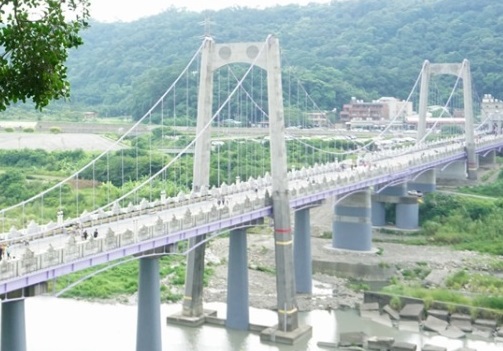 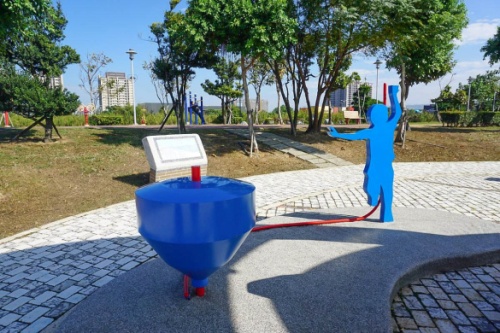 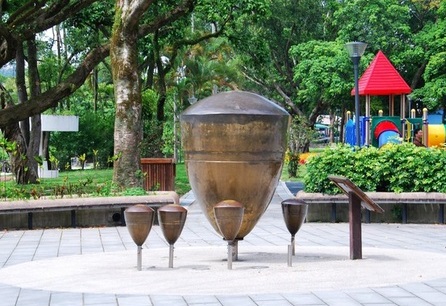 大溪地景特色 – 大漢溪、大溪橋為主題
地景公共藝術遊具與公共藝術結合
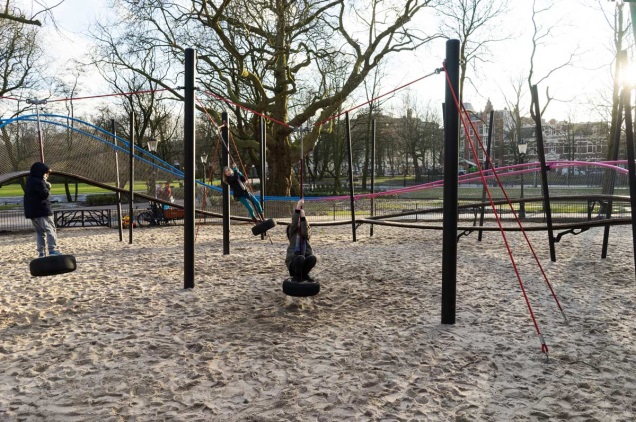 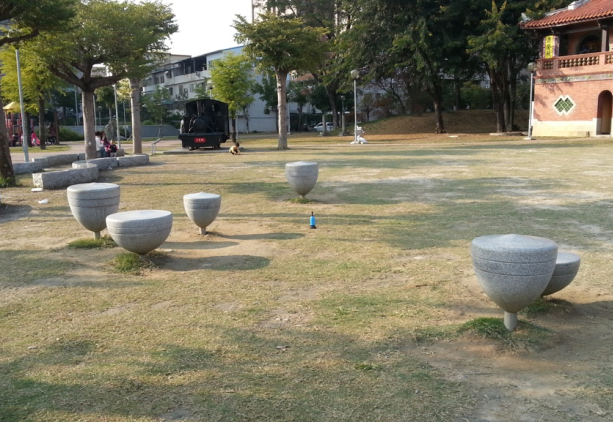 兼具地景公共藝術的特色遊戲場
遊戲場結合具地區特色的木藝童玩 - 陀螺
空間概念：結合多樣遊具、設計多種遊戲動線
最愛遊具：個別遊具的喜好有旋轉盤、盪鞦韆、攀爬網等，可將設施融入遊樂場的設計當中。
地景設計結合活動多功能使用機能
結合多樣遊具
規劃設計方案
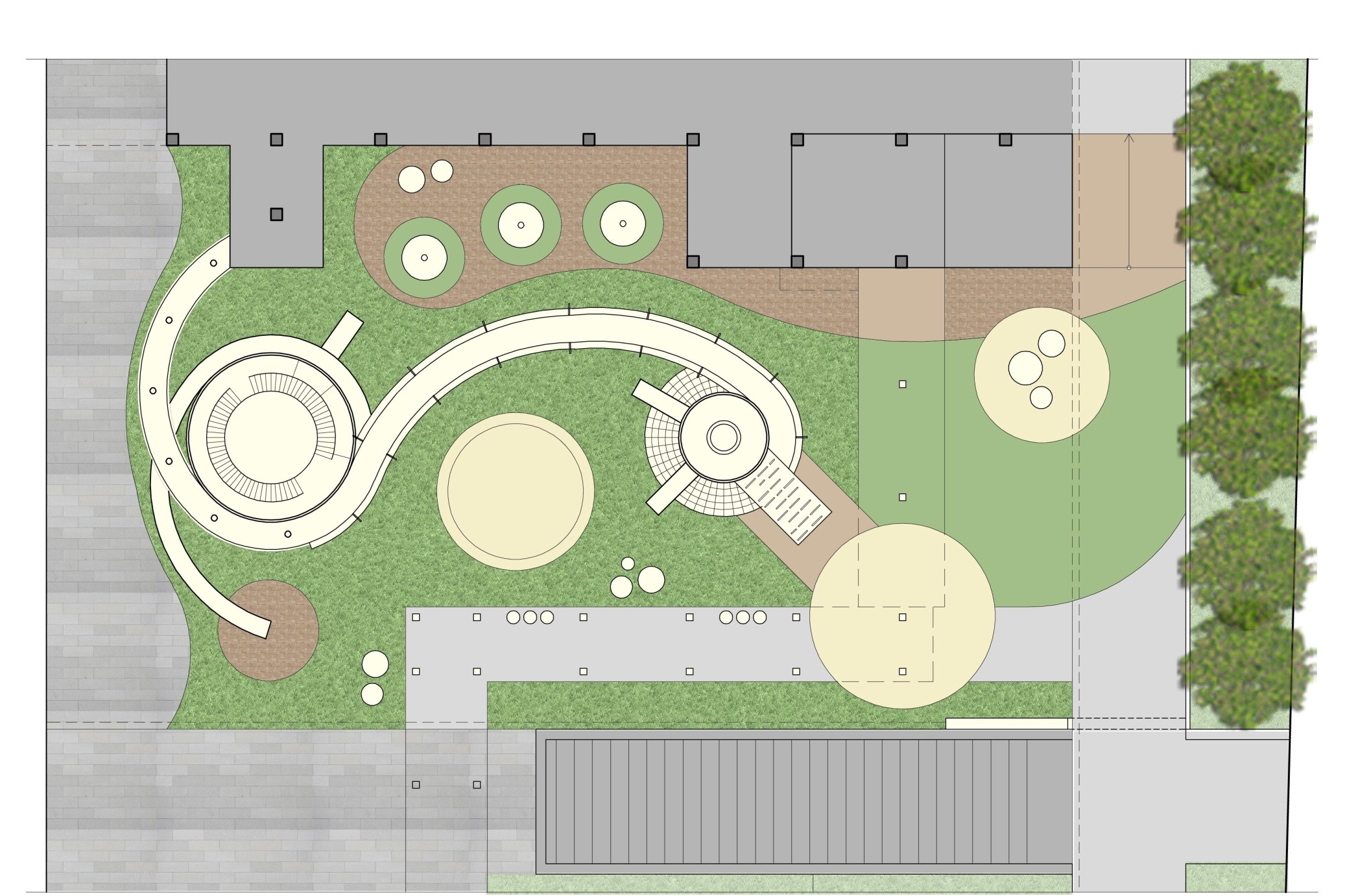 02. 規劃方案 – 平面圖
陀螺遊具
連接空橋
高年級區
攀爬橋
攀爬橋
中年級區
幼兒區
入口藝術陀螺
主題區
大陀螺溜滑梯
小陀螺攀爬區
陀螺競技場
親子休憩座椅
規劃設計方案
02. 規劃方案 – 透視圖
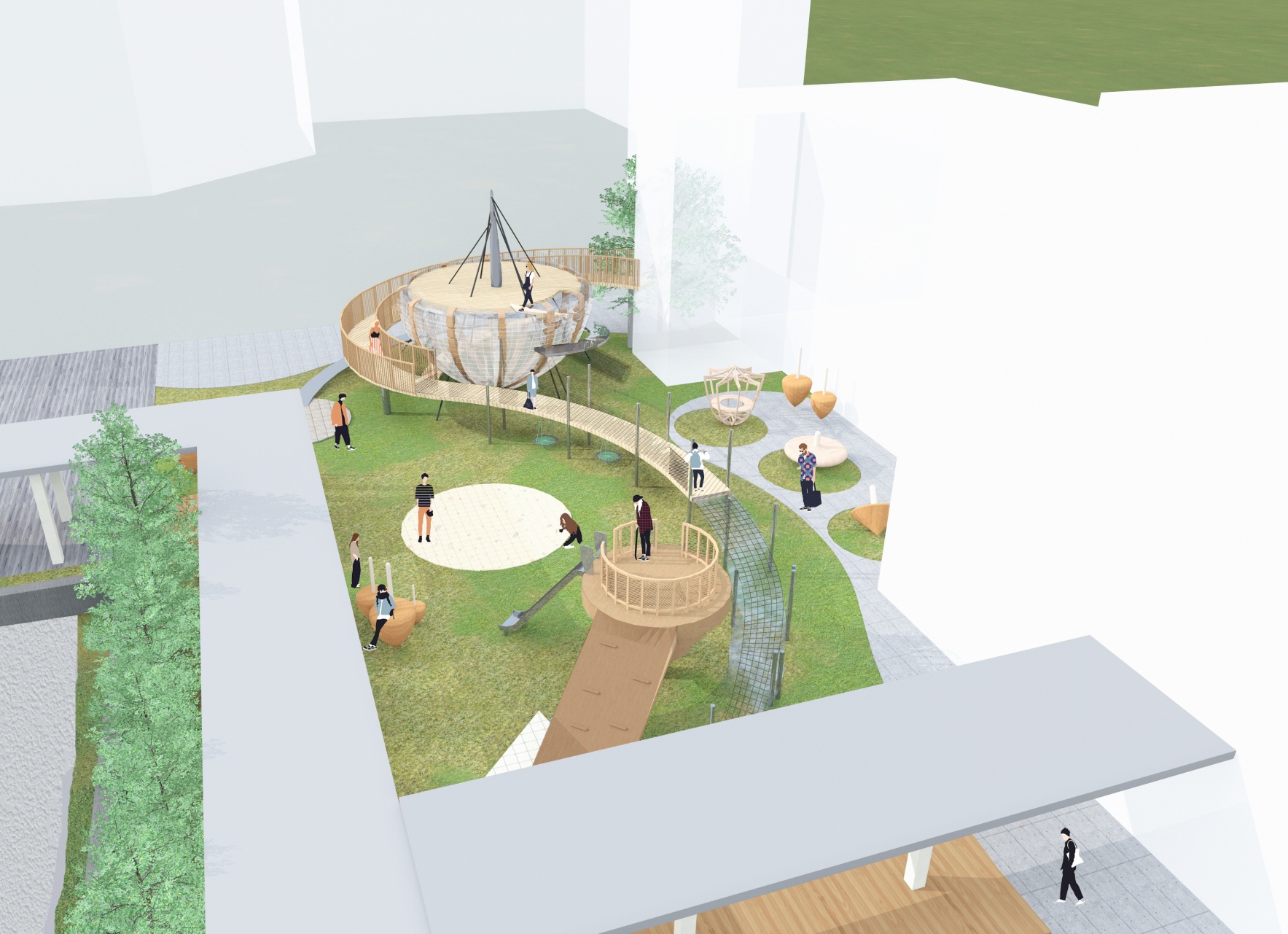 規劃設計方案
02. 規劃方案 – 透視圖
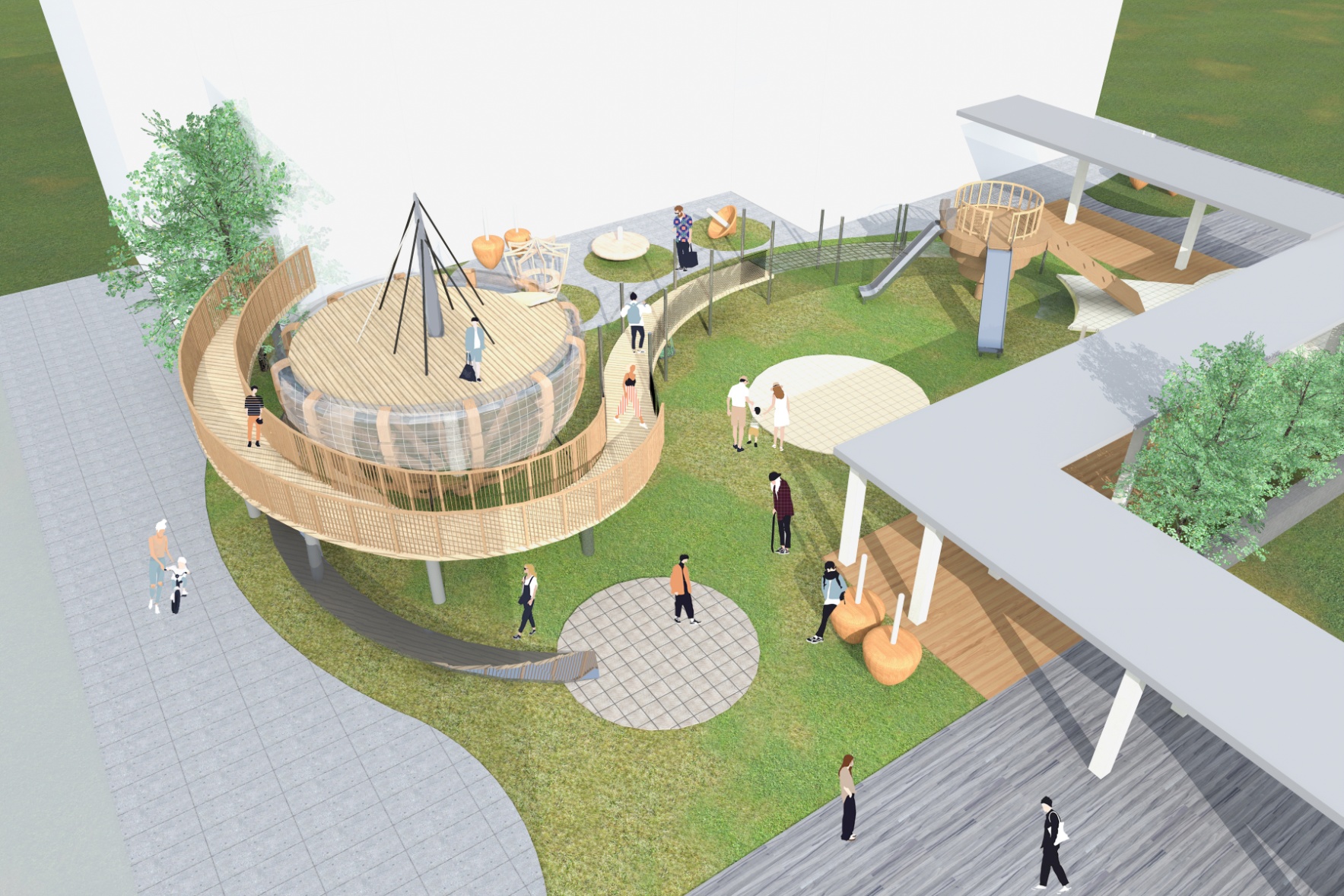 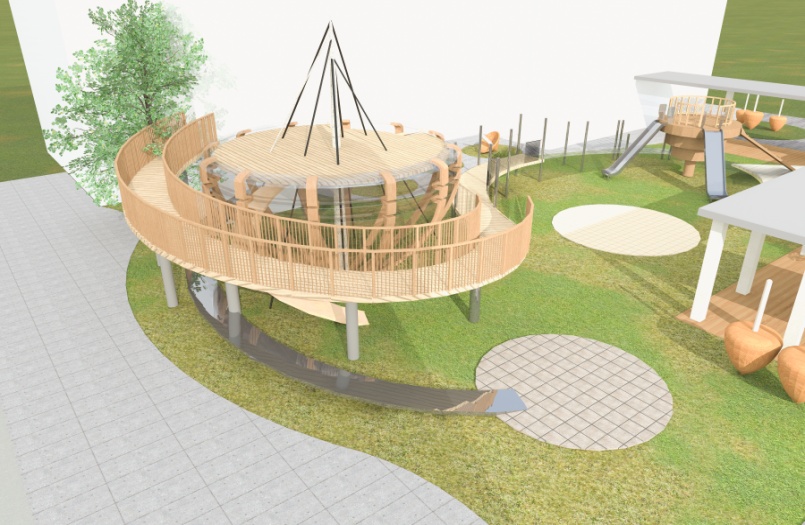 規劃設計方案
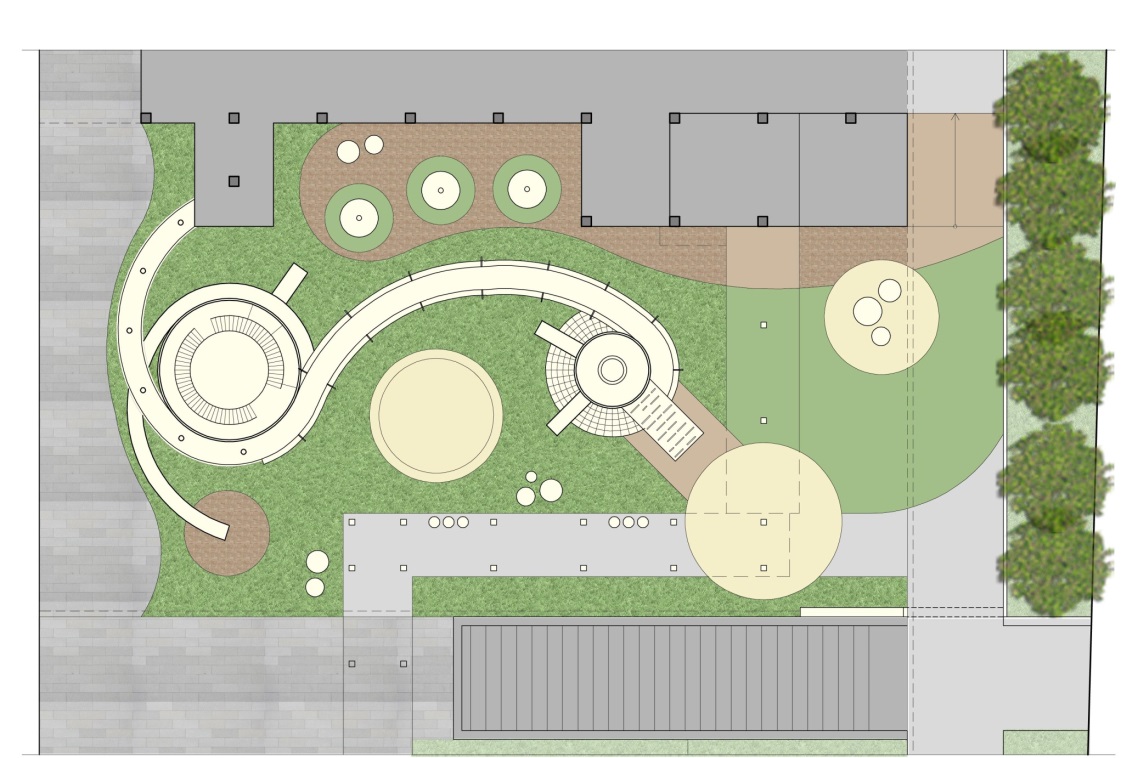 03. 規劃方案說明
陀螺遊具
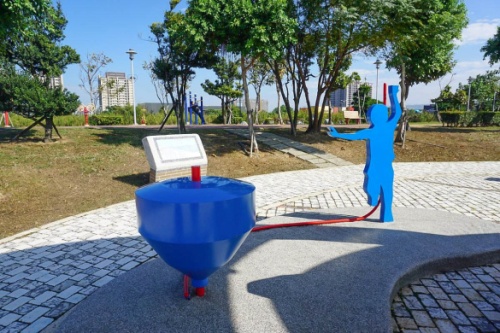 連接空橋
攀爬橋
攀爬橋
入口藝術陀螺
大陀螺溜滑梯
小陀螺攀爬區
陀螺競技場
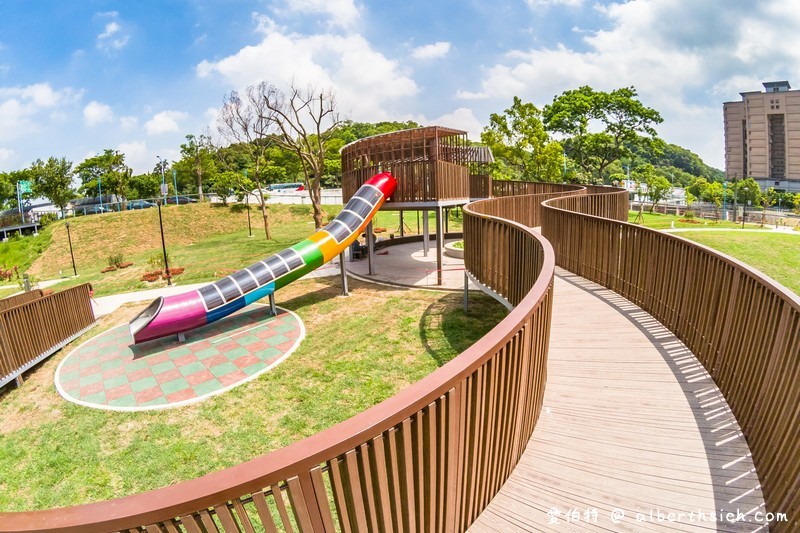 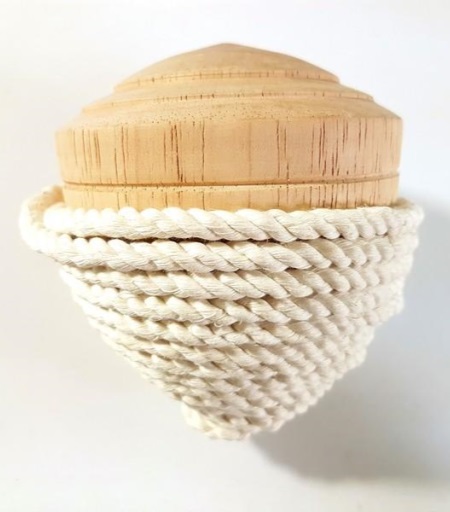 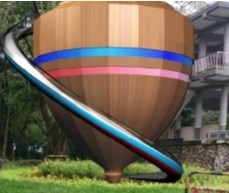 親子休憩座椅
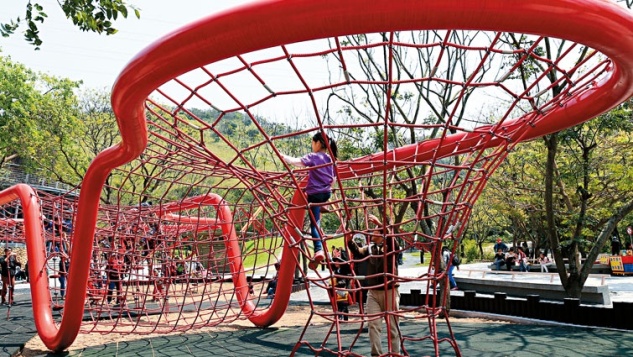 規劃設計方案
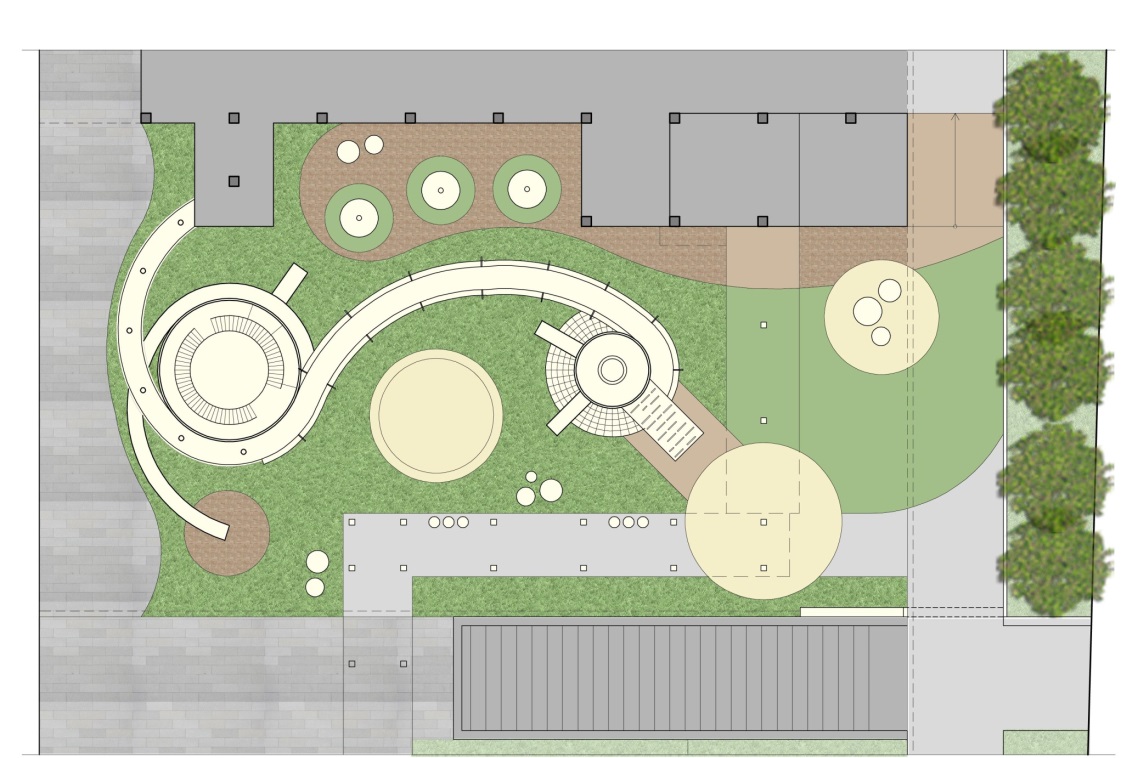 03. 規劃方案說明
陀螺遊具
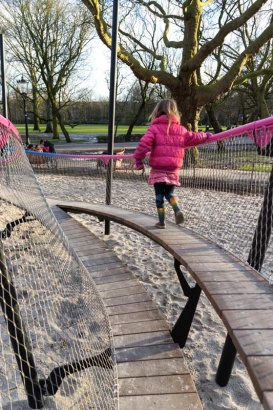 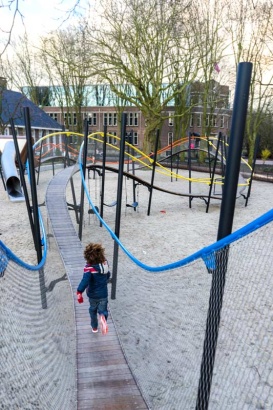 連接空橋
攀爬橋
攀爬橋
入口藝術陀螺
大陀螺溜滑梯
小陀螺攀爬區
陀螺競技場
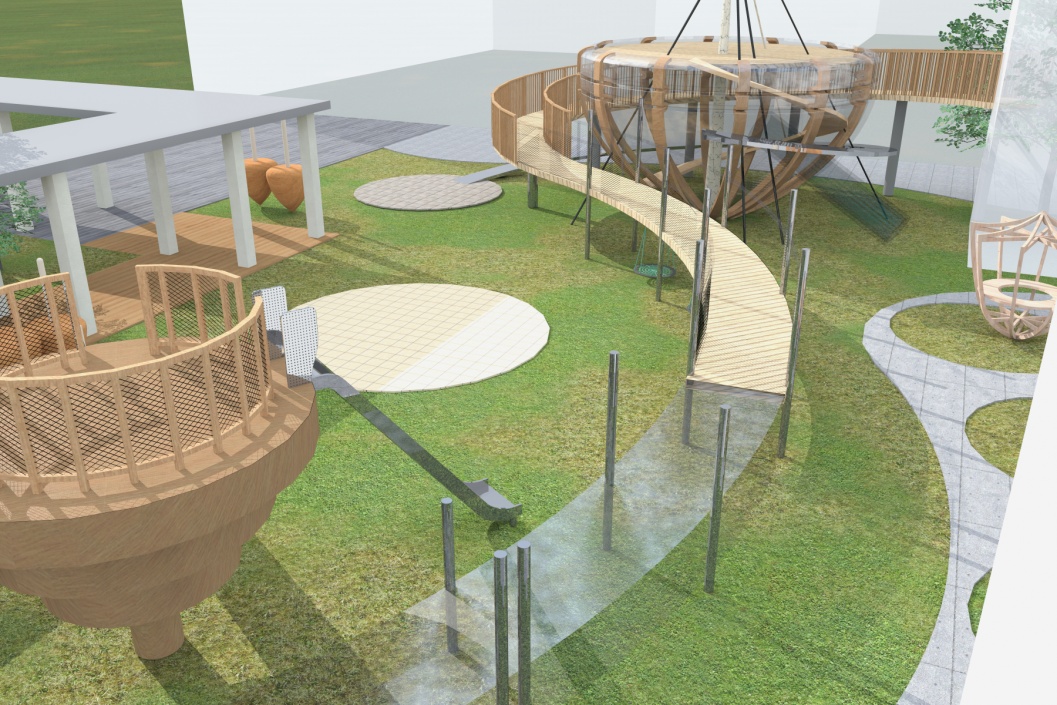 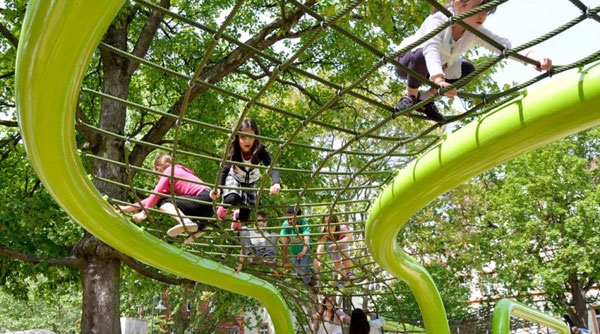 親子休憩座椅
規劃設計方案
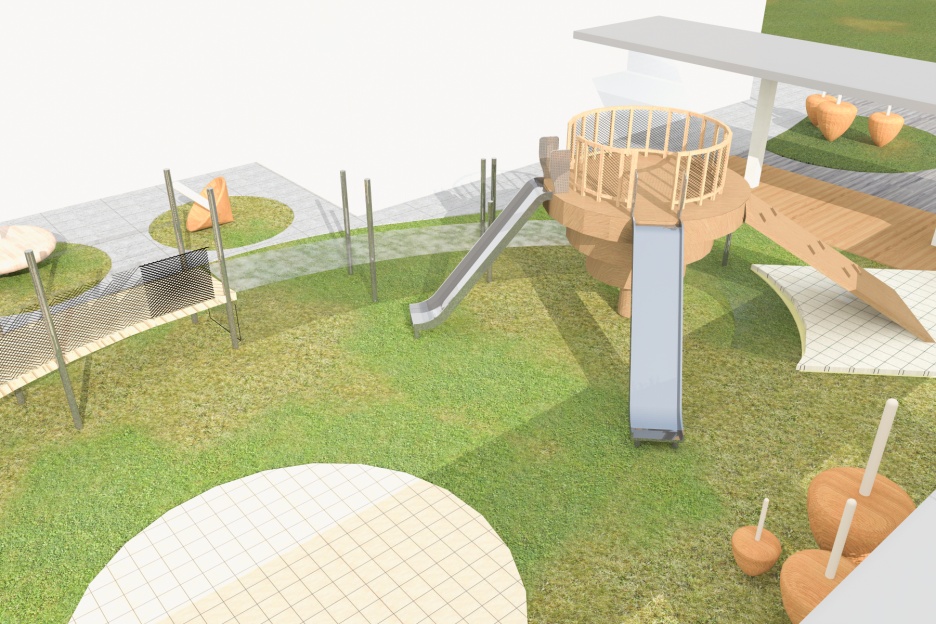 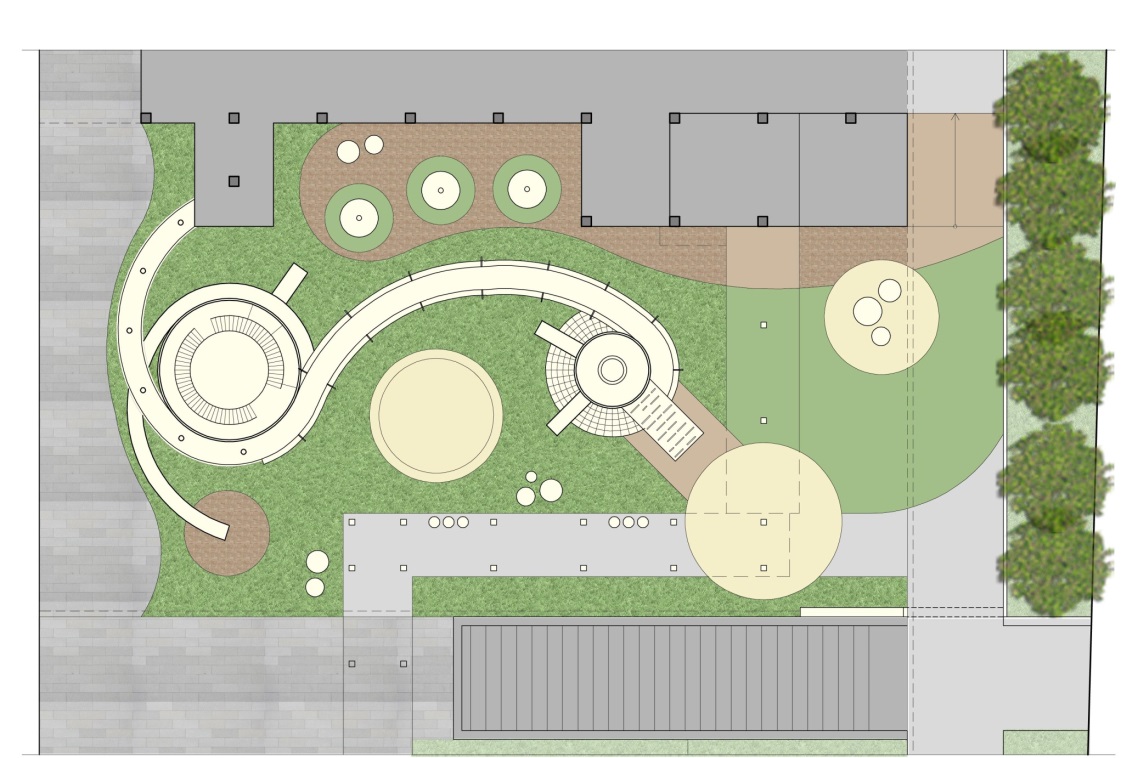 03. 規劃方案說明
陀螺遊具
連接空橋
攀爬橋
攀爬橋
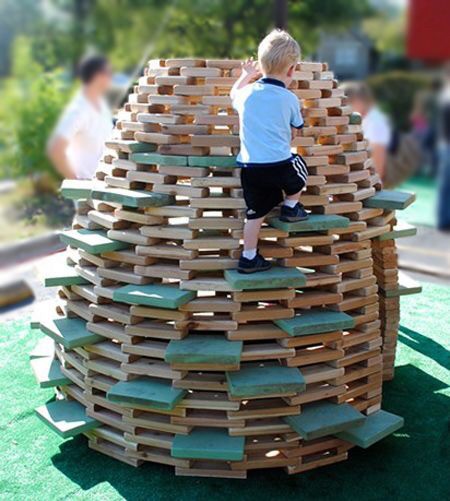 入口藝術陀螺
大陀螺溜滑梯
小陀螺攀爬區
陀螺競技場
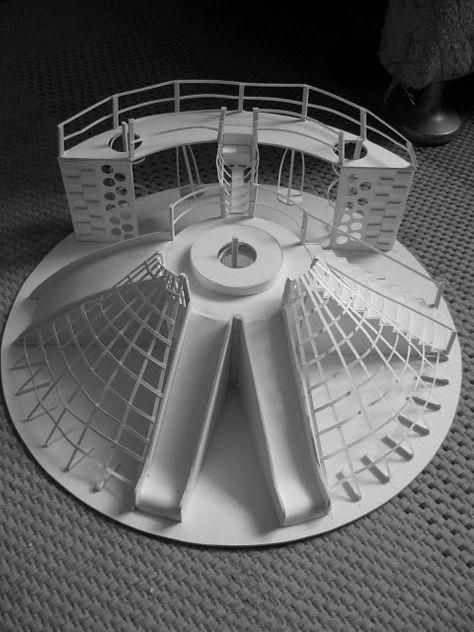 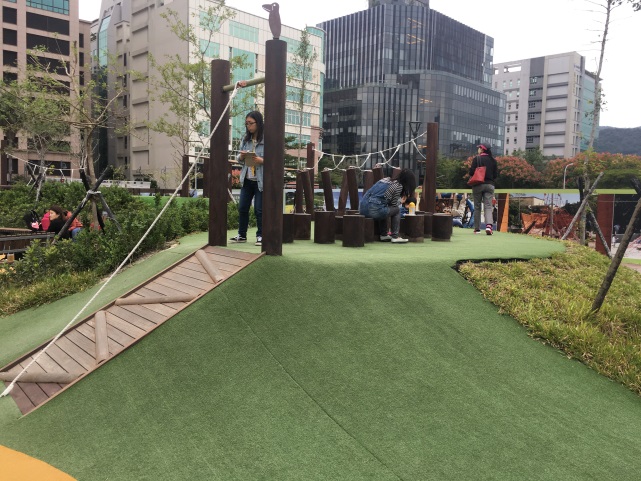 親子休憩座椅
規劃設計方案
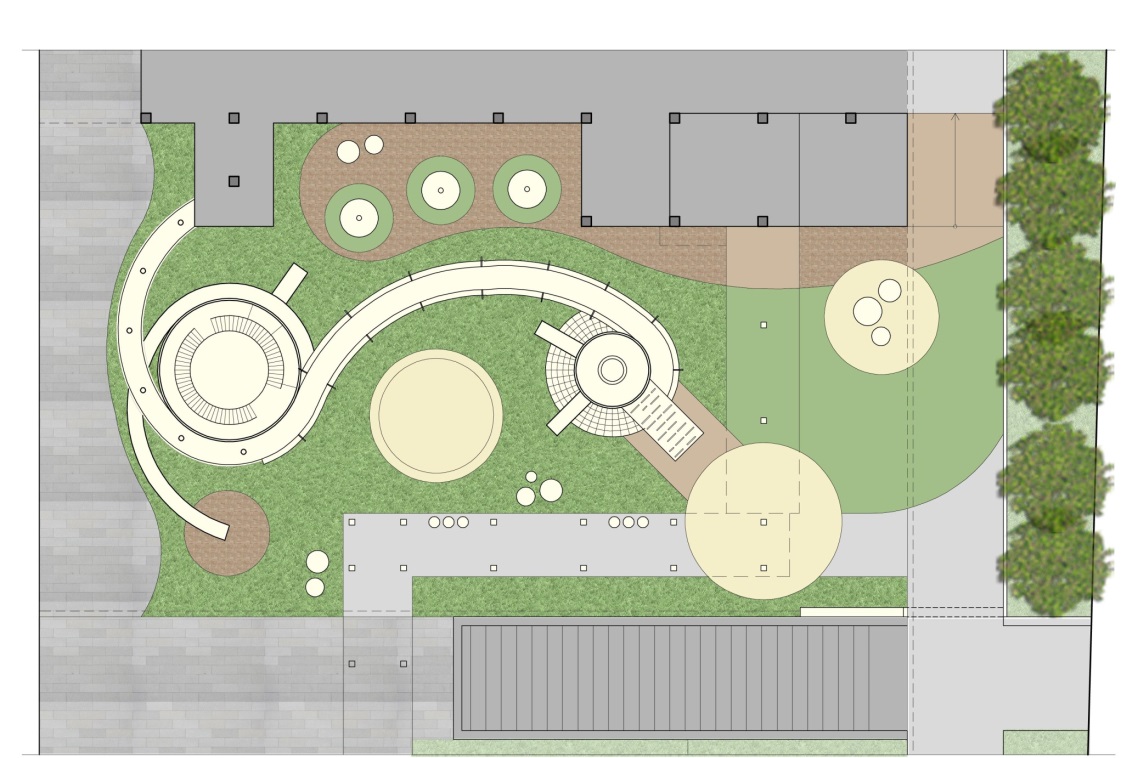 03. 規劃方案說明
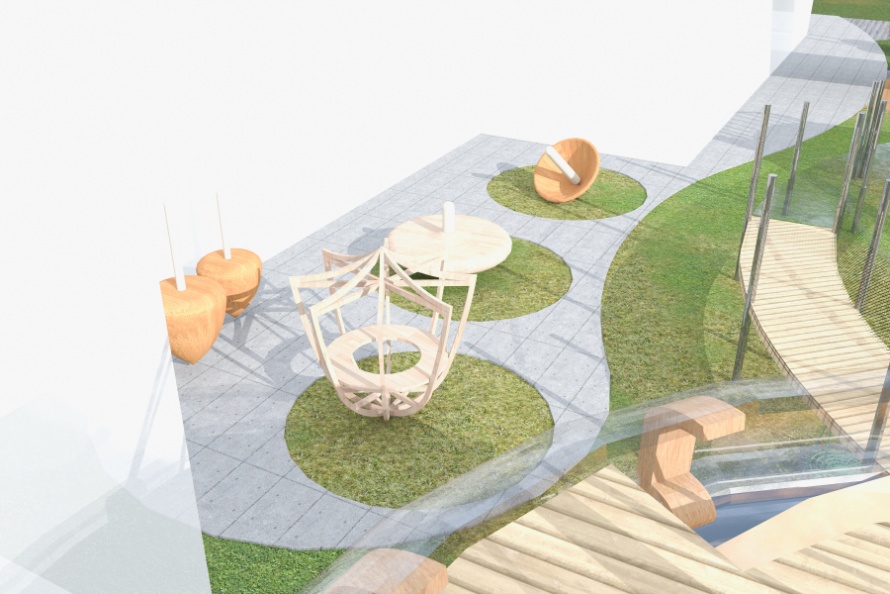 陀螺遊具
連接空橋
攀爬橋
攀爬橋
入口藝術陀螺
大陀螺溜滑梯
小陀螺攀爬區
陀螺競技場
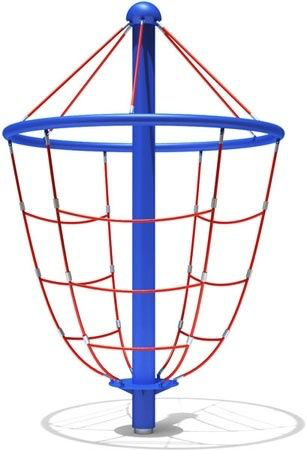 親子休憩座椅
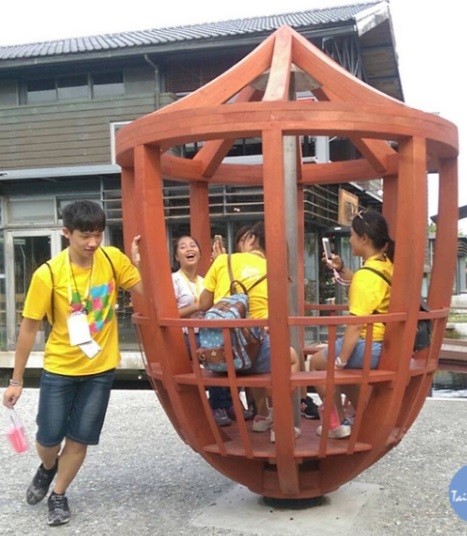 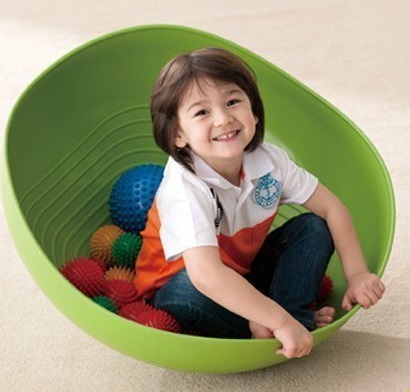 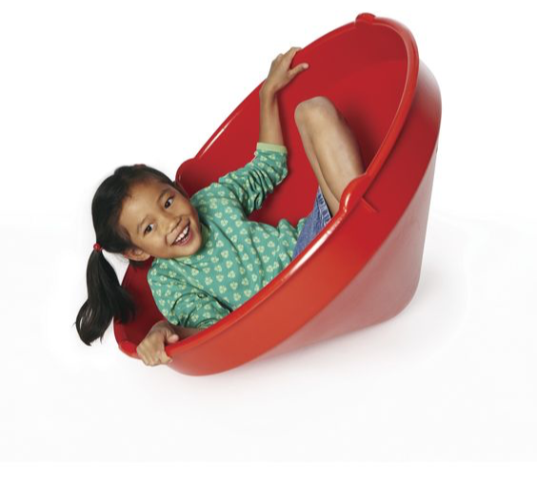 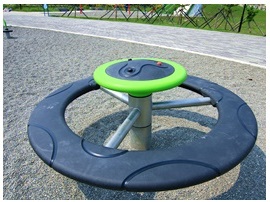 規劃設計方案
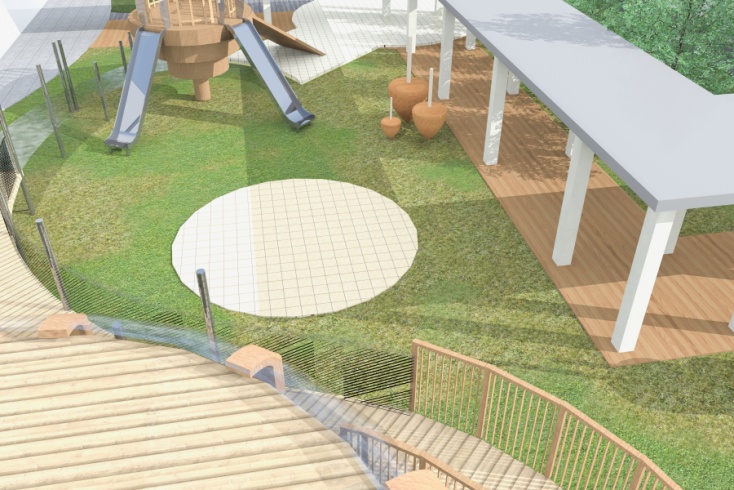 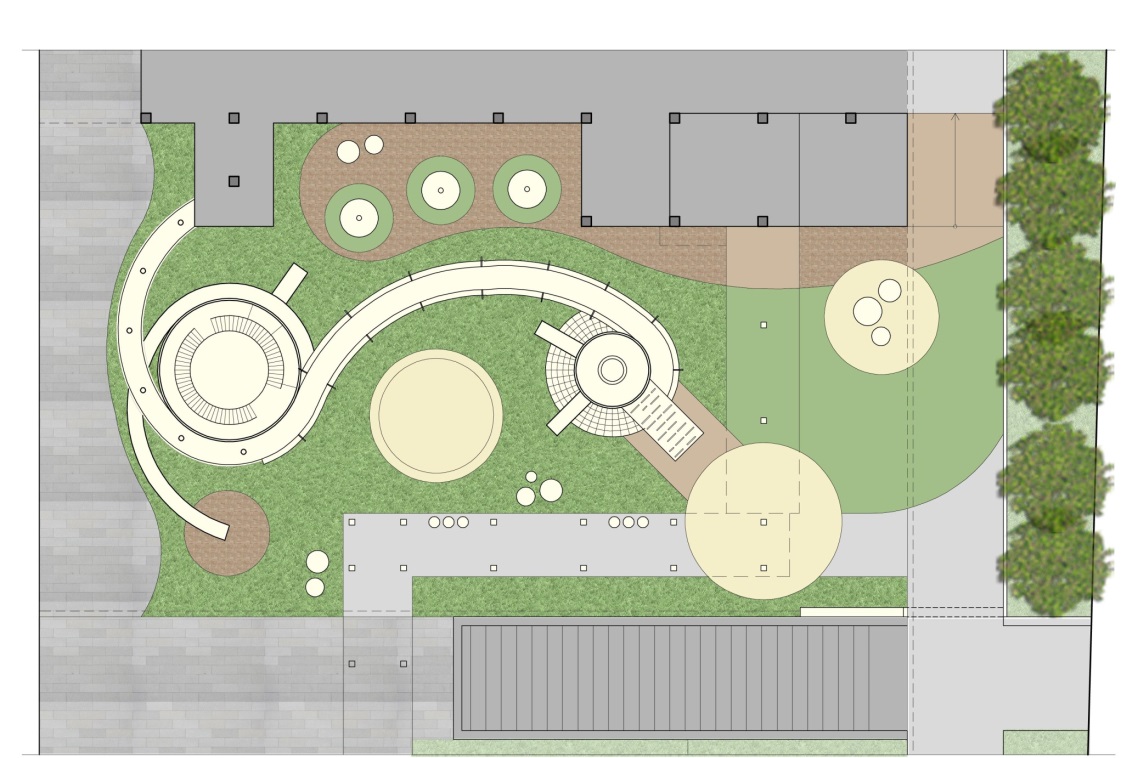 03. 規劃方案說明
陀螺遊具
連接空橋
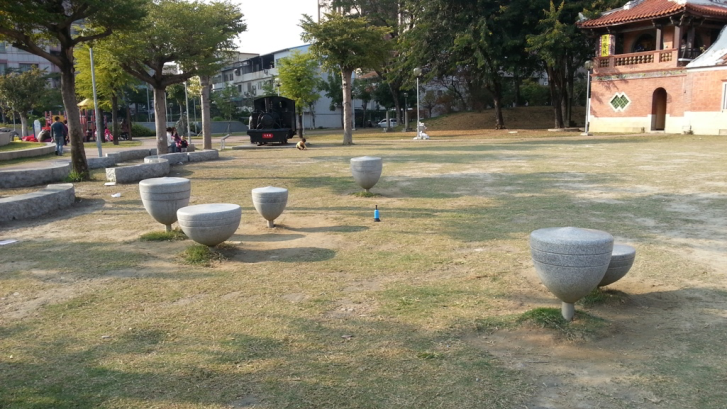 攀爬橋
攀爬橋
入口藝術陀螺
大陀螺溜滑梯
小陀螺攀爬區
陀螺競技場
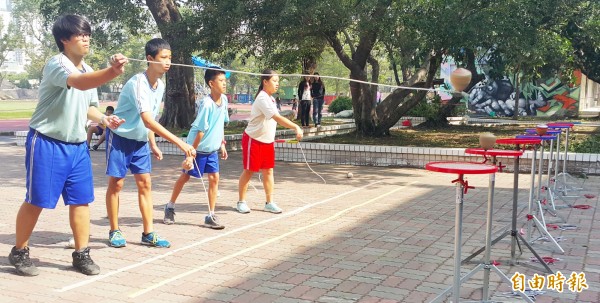 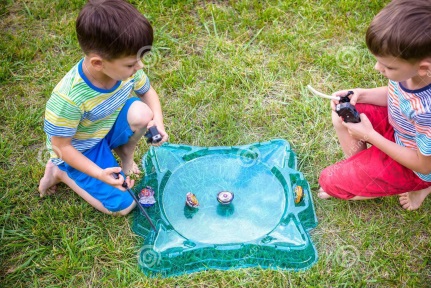 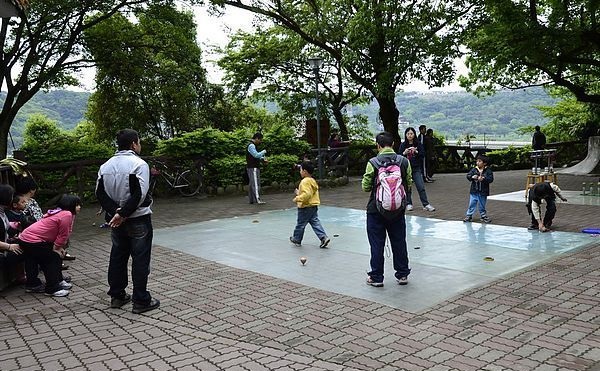 親子休憩座椅
規劃設計方案
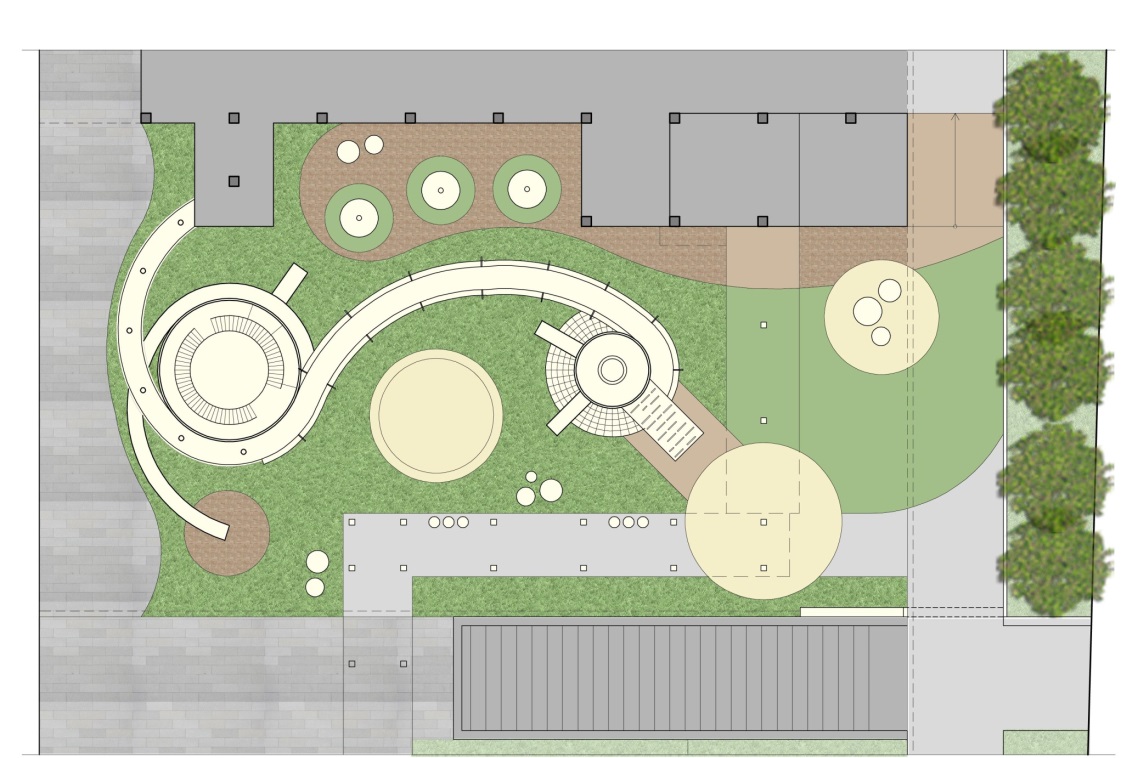 04. 後續執行計畫 – 學生參與計畫
設計階段校方可再舉辦一次活動，讓學生實際參與設計的發展，而參與的方式著重於主題式的設計，由我們制定主題構想，學生與美術老師可以依據創意與想像力提出陀螺造型，以各式陀螺為主題遊具(盪鞦韆、旋轉盤….)或藝術品，再經過競賽型活動選出的優秀遊具作品，最後引用至設計內容，成為真正學生參與的遊樂場。提出以下可行的學生參與活動：1. 主題陀螺量體的造型設計2. 由設計者掌控執行預算，提出可行的遊樂設施由    學生票選決定3. 各小型陀螺遊具的票選活動4. 各個小型陀螺景觀傢俱的造型設計
陀螺遊具
連接空橋
攀爬橋
攀爬橋
入口藝術陀螺
大陀螺溜滑梯
小陀螺攀爬區
陀螺競技場
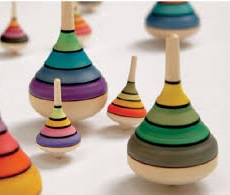 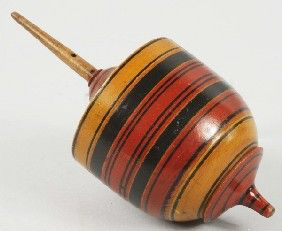 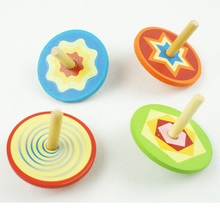 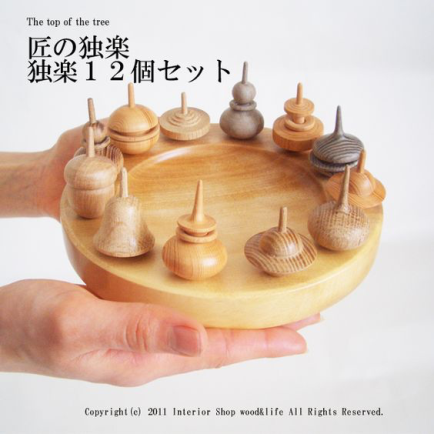 親子休憩座椅
規劃設計方案
05. 工程概算
四、設計階段
四、設計階段(一)
1.委託技術服務採購招標(108.10.16公告)：
     (1)招標方式：限制性招標
    (2)決標方式：準用最有利標、固定價金
     (3)評選結果(108.10.31)：
        原規畫設計單位未得標，由另一家工程顧問公司得標
        主因：
        A.訂製品過多，造價較高，受限經費，遊具缺乏多樣
           性。
        B.遊具具美感，但趣味性及刺激性較不足。
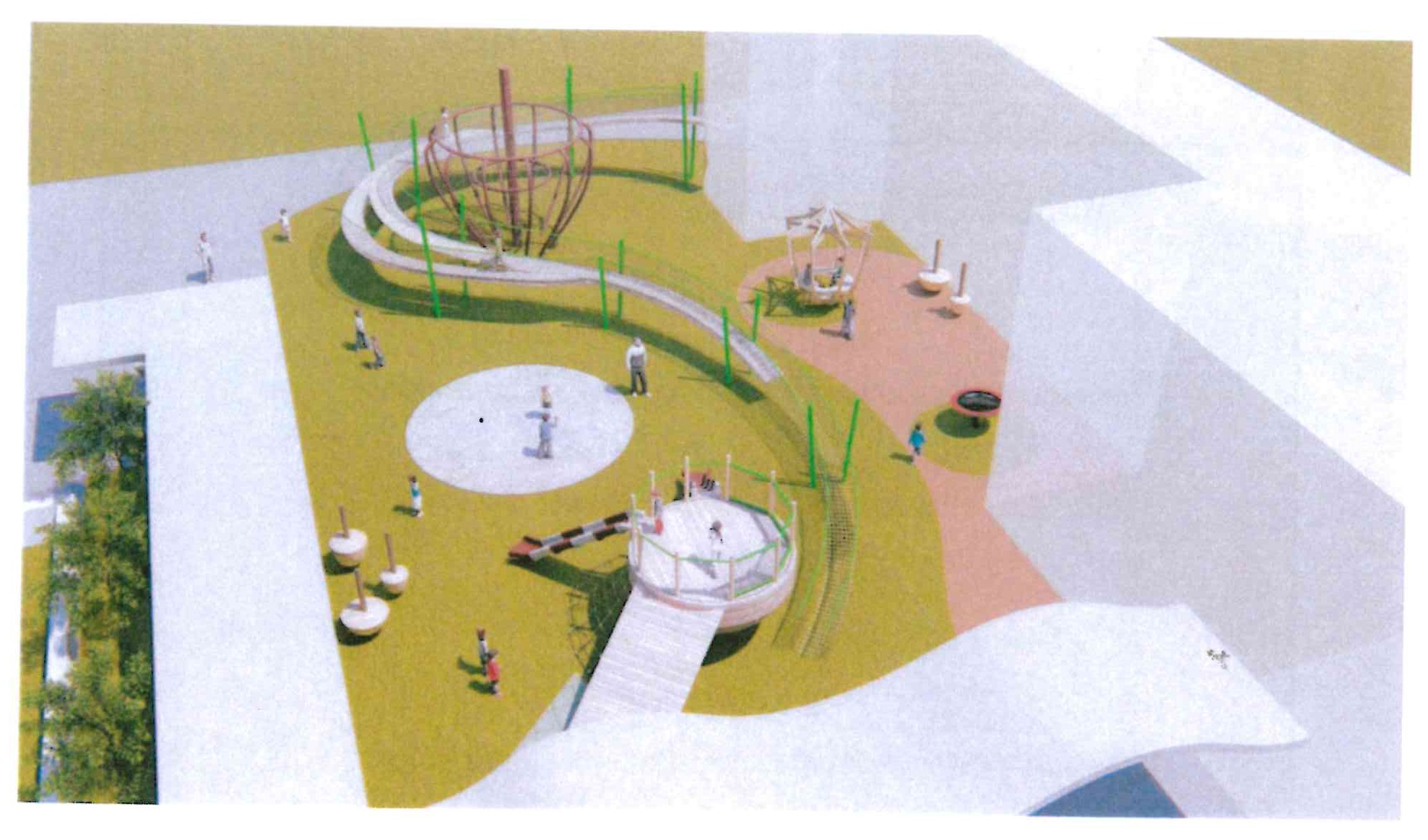 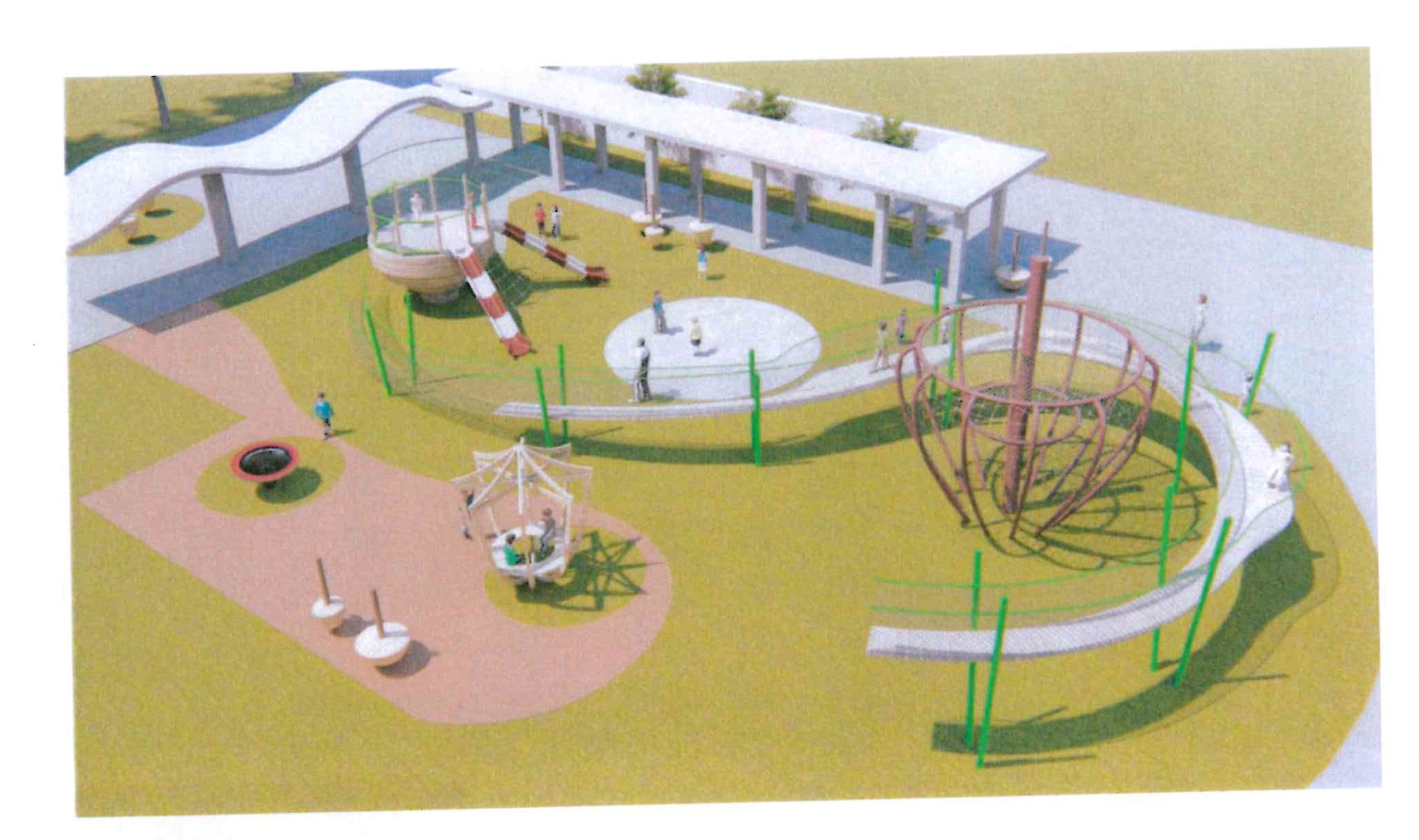 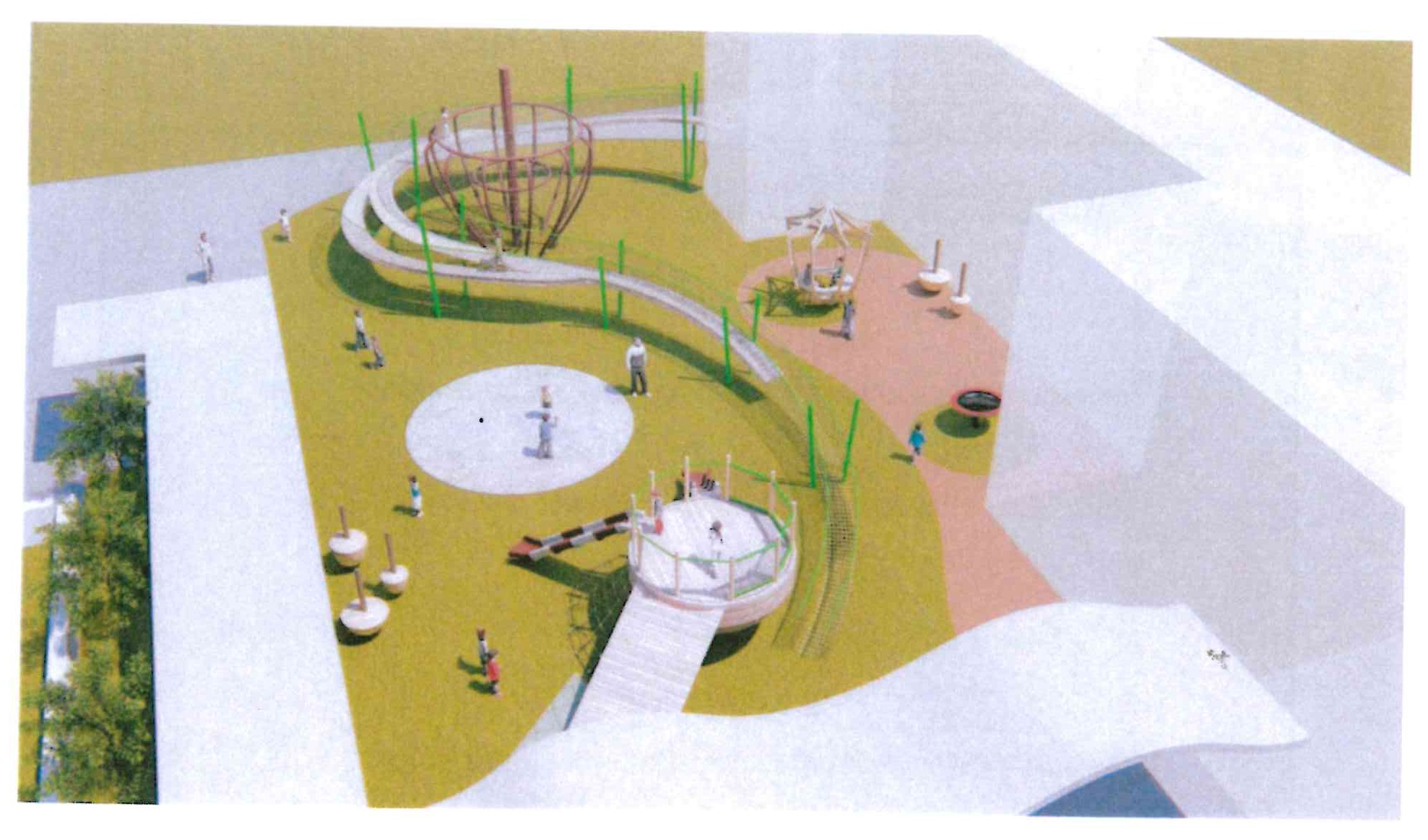 四、設計階段(二)
1.第一次基本設計(108.11.28)
2.第二次基本設計(108.12.16)
3.第三次基本設計(108.02.04)
4.第一次細部設計計預算書審查(109.03.05)
5.第二次細部設計計預算書審查(109.03.15)
四、設計階段(三)
1.第一次基本設計(108.11.28)：
造型花台
陀螺造型座椅
陀螺旋轉盤
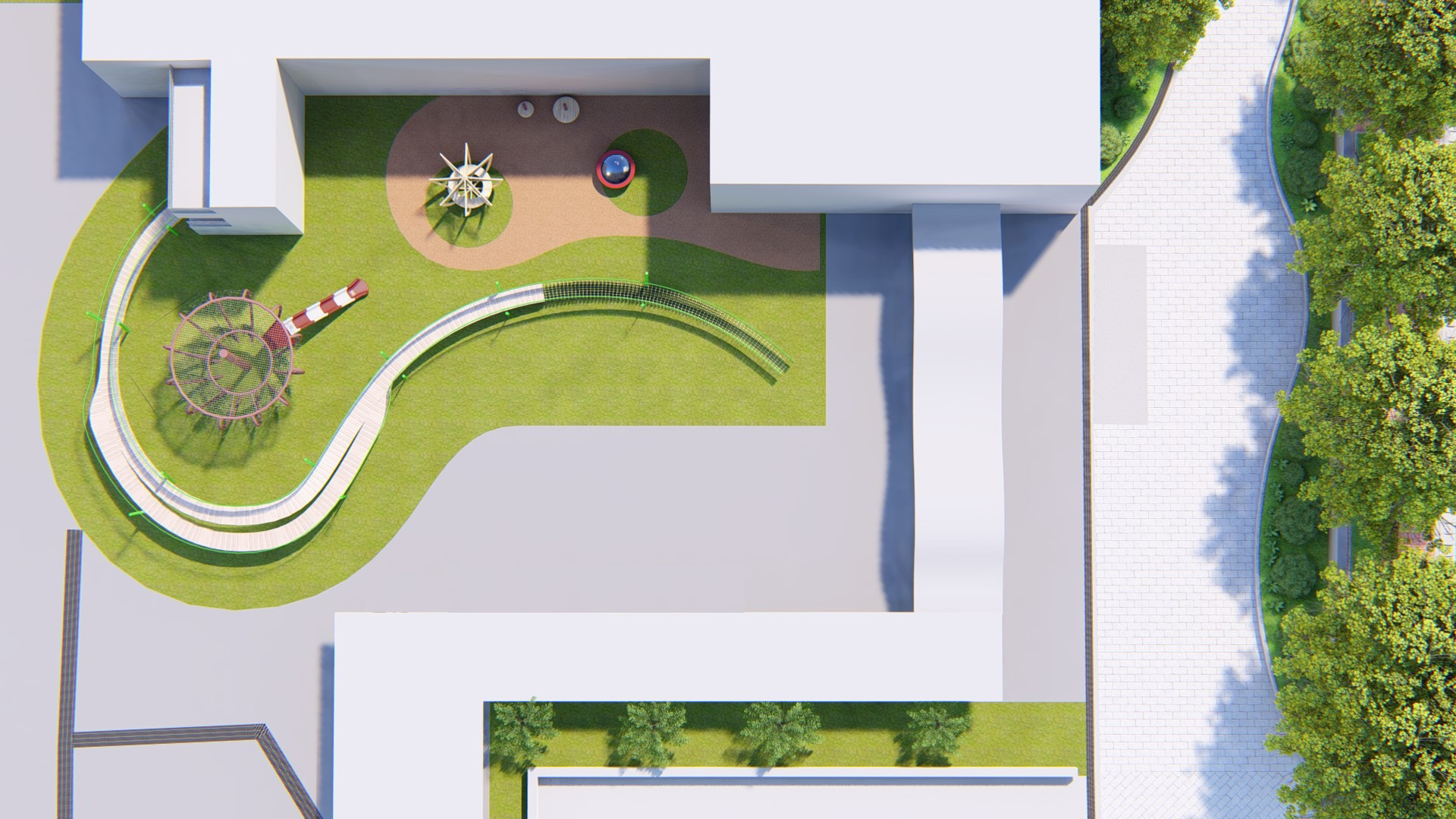 轉杯搖搖樂
彩色彈性橡膠無縫地墊
48
廊道
廊道步道
陀螺攀爬溜滑梯
全區模擬圖一(遊戲區)
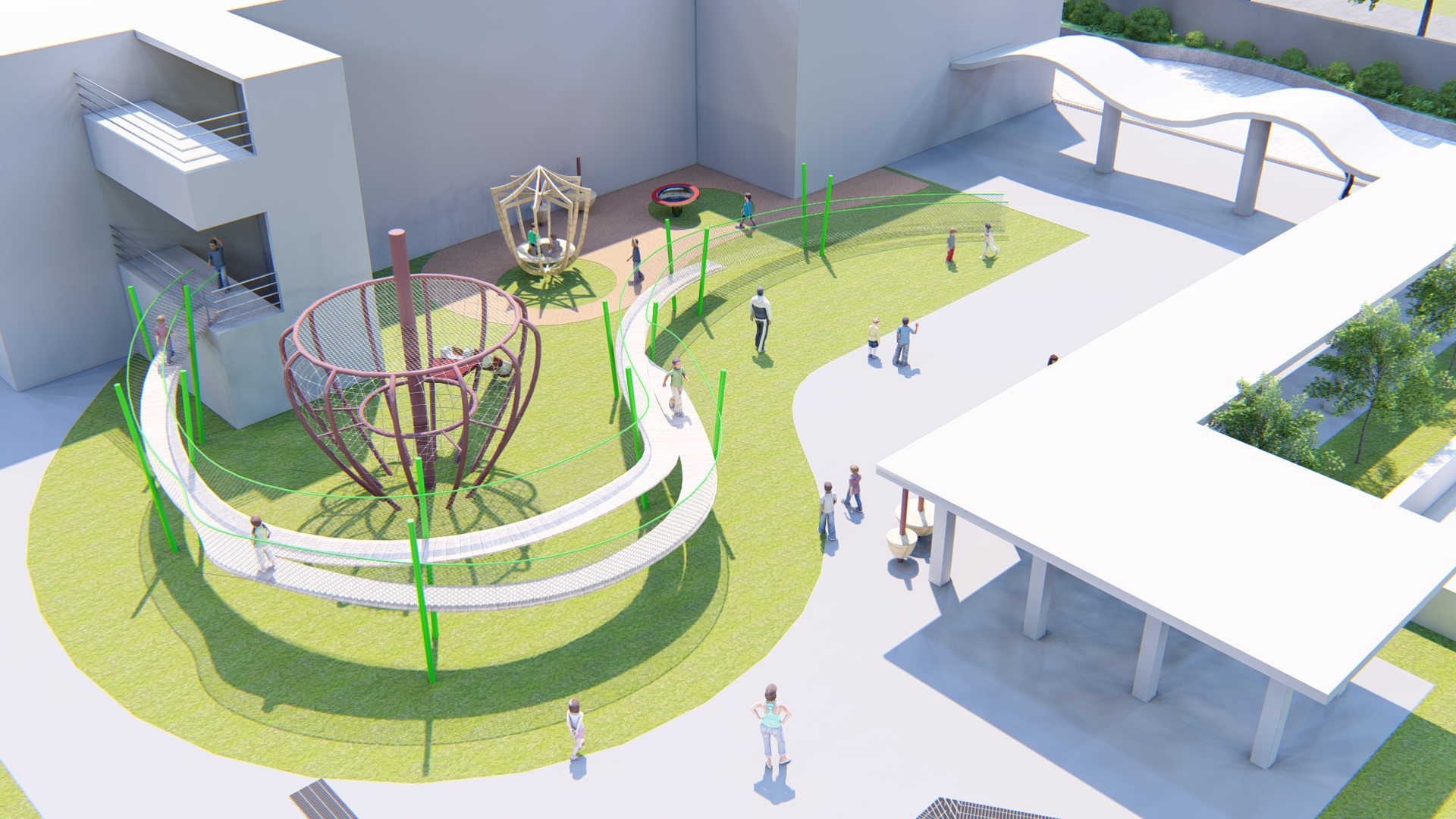 49
全區模擬圖二(廊道步道)
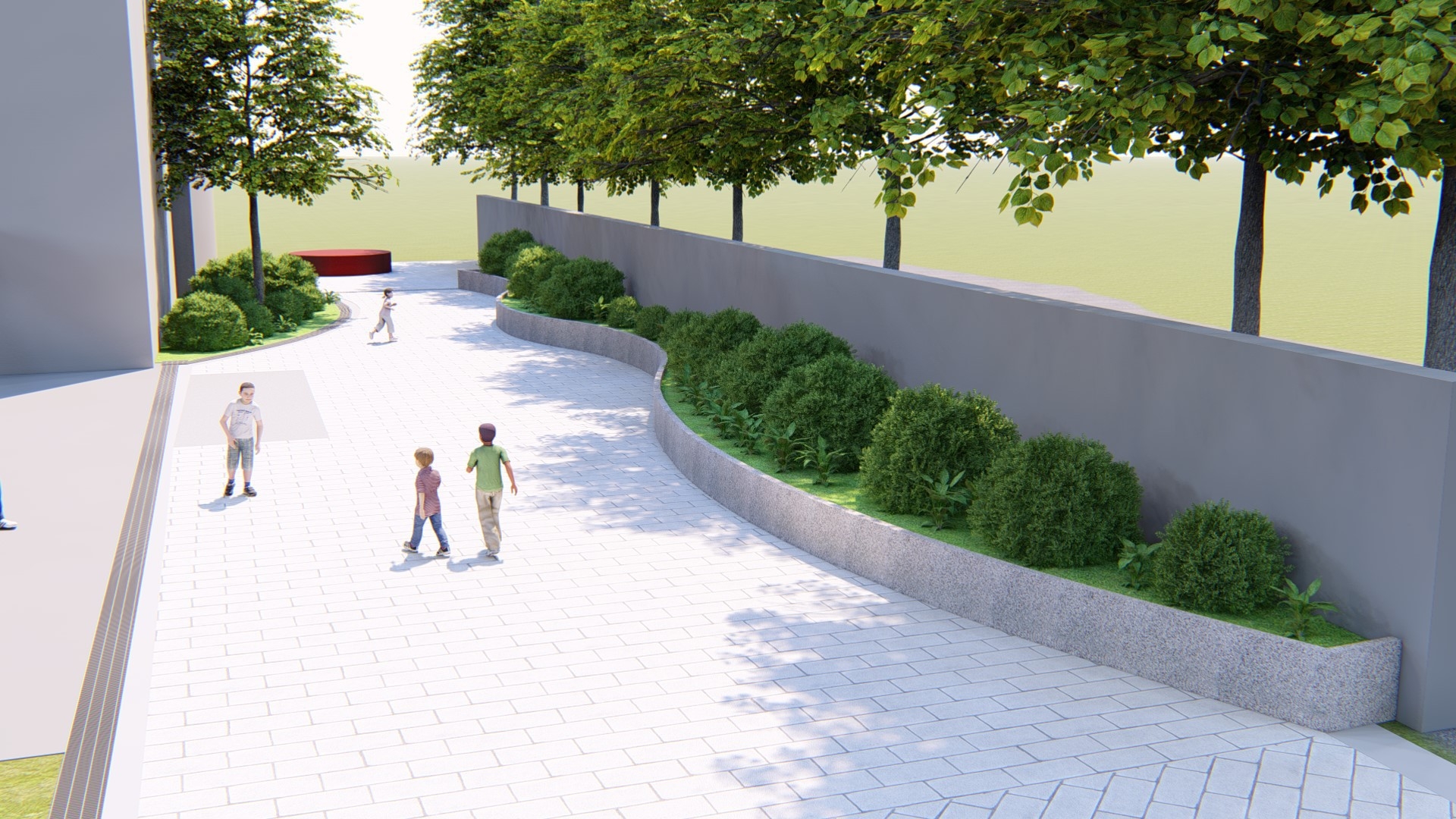 50
四、設計階段(四)
(1)委員意見：
 
    (2)決議:
         本基本設計不符需求，請重新解構、
         重新思考設計，並請依委員意見及教
         育部審查意見修正。
四、設計階段(五)
1.第二次基本設計(108.12.16)：
設計構想
53
設計構想
54
設計構想
55
平面配置圖-模擬圖
造型花台
多功能陀螺遊具
音樂護欄
音樂鐵琴護欄
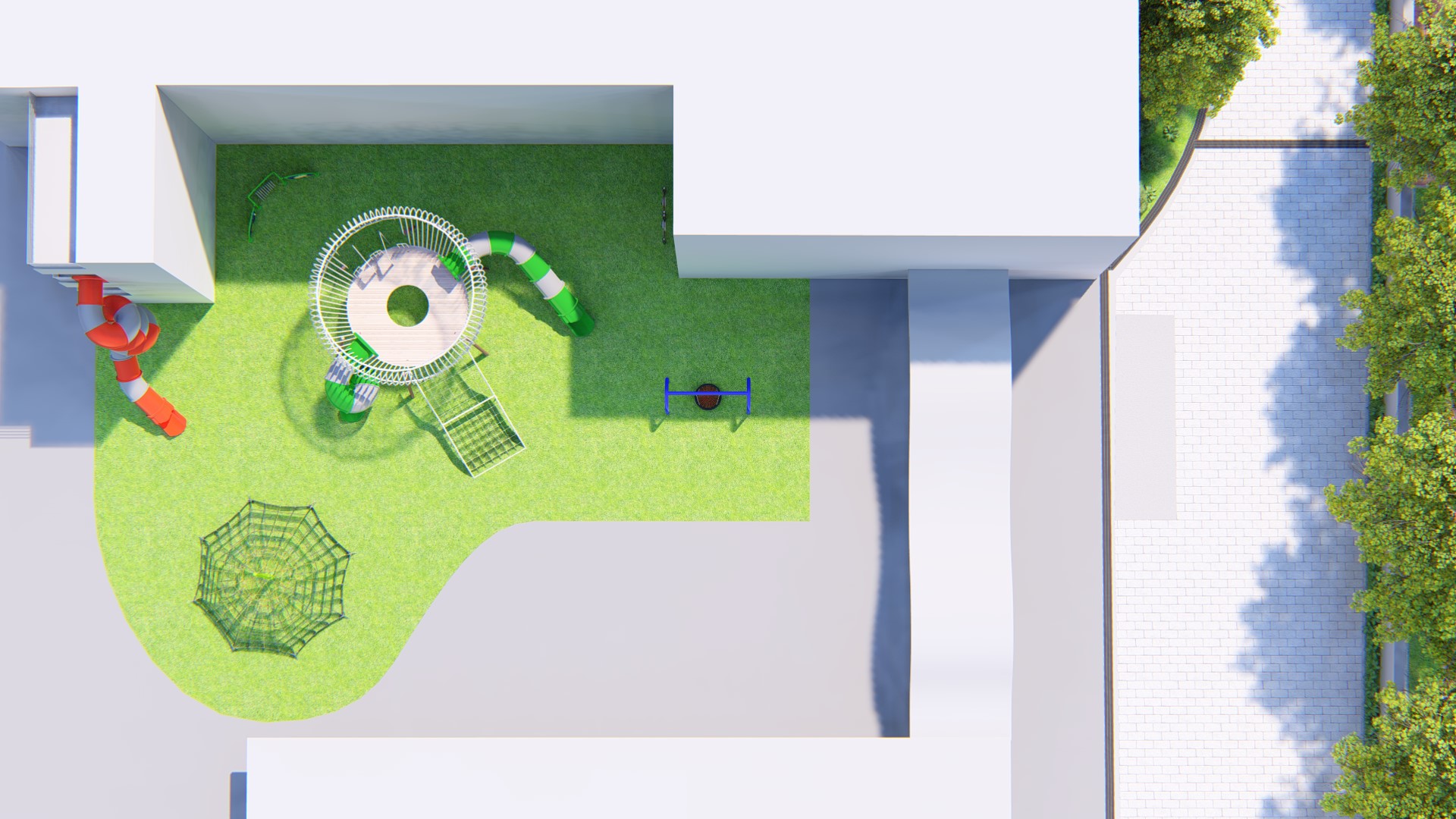 鳥巢鞦韆
56
人工草皮彈性橡膠無縫地墊
金字塔攀爬網
廊道步道
衝鋒滑桶
四、設計階段(六)
(1)委員意見：
 
    (2)決議:
        A.第二次基本設計尚不符需求，請再重新解構、重新思考
            設計，並請依委員意見及本案先期規劃報告書內容修正。

        B.建議先以委員意見修正後的草圖為討論的基礎，完成修正草稿
           先寄給委員修正(請總務處成立Line群組)完成並同意後，再行辦
           理第三次基本設計審議，修正期間不列入契約履約之期限，請
           廠商妥善規劃設計一座完整具創意、地景特色、整體安全及挑
           戰性之大溪特色地景之遊戲場所。
四、設計階段(七)
1.成立群組進行溝通(108.12.17~109.2.3)：
2.108.12.24提交3件草稿圖(方案一~三)
3. 108.12.31:
  重新提供兩種方案，盡量保持原有設計的
    設施物,改設施物的功能。
4. 109.01.20:提交方案四草稿圖
5. 109.01.31:提交初稿
四、設計階段(七)
1.第三次基本設計(109.2.13)：
審查意見回覆表
60
平面配置圖-模擬圖
三層土丘
彩虹滑梯
多功能造型陀螺
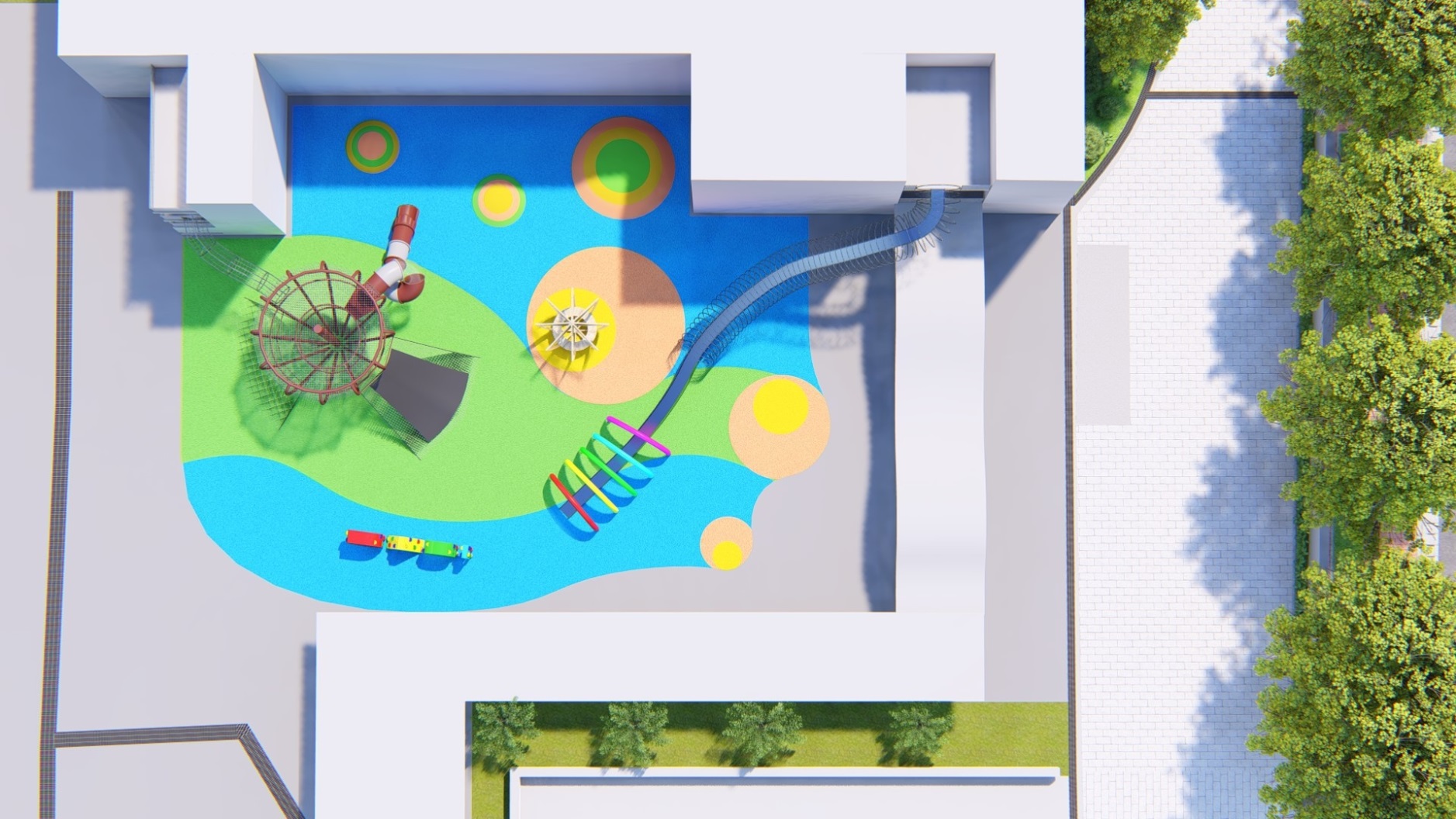 陀螺座椅
無縫地墊
彩虹攀爬牆
61
彩虹攀爬牆
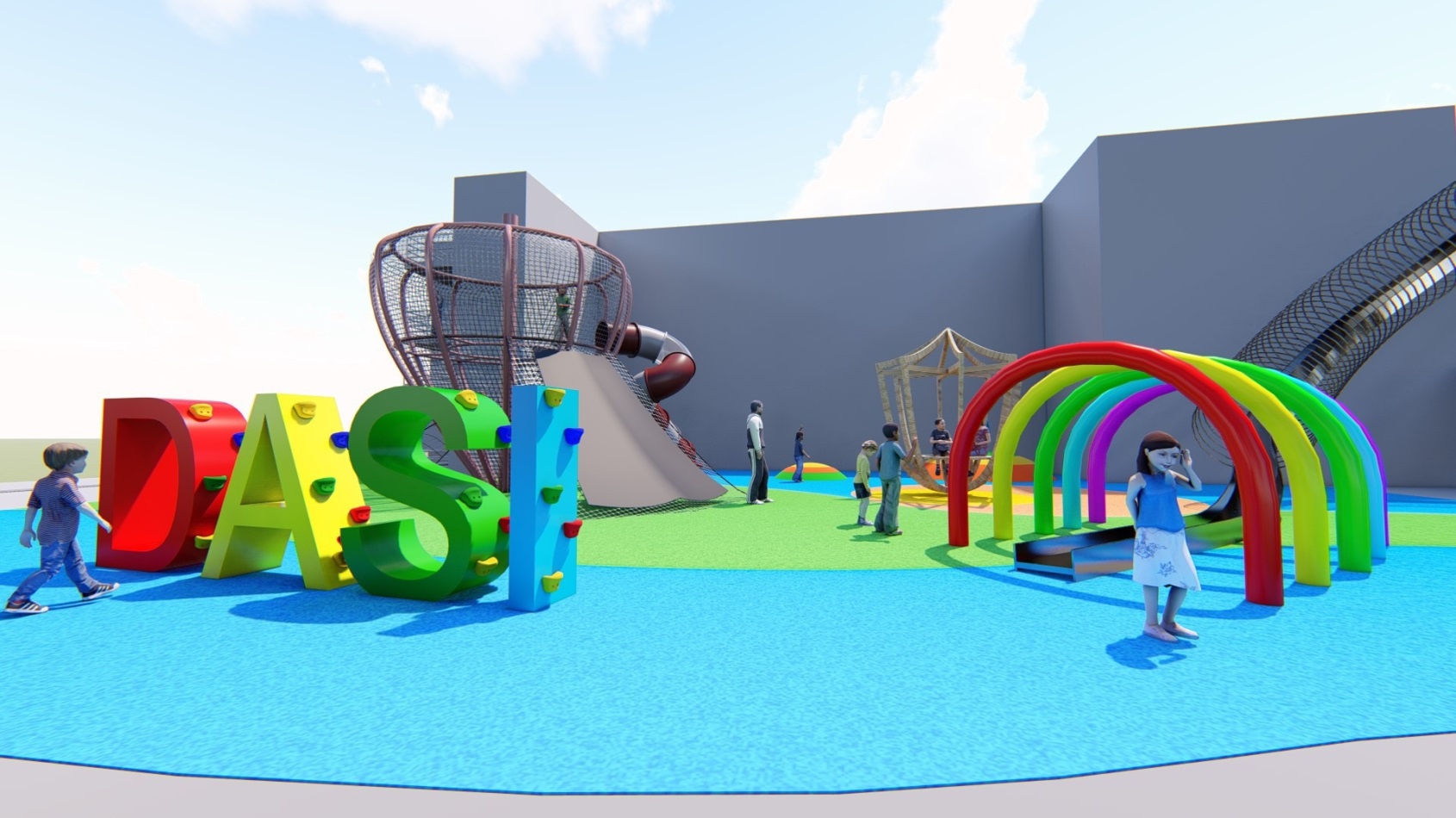 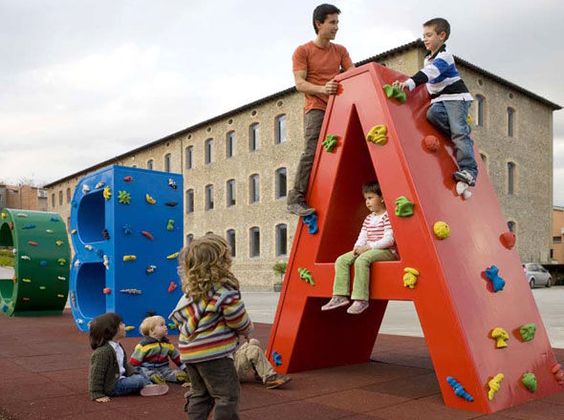 彩虹攀爬牆
以大溪-DASI，作為攀爬牆的造型發想，透過觸覺、視覺以及身體協調的遊戲體驗，讓學童在遊戲中培養手腳協調及學習獨立的人格發展。
62
三層土丘
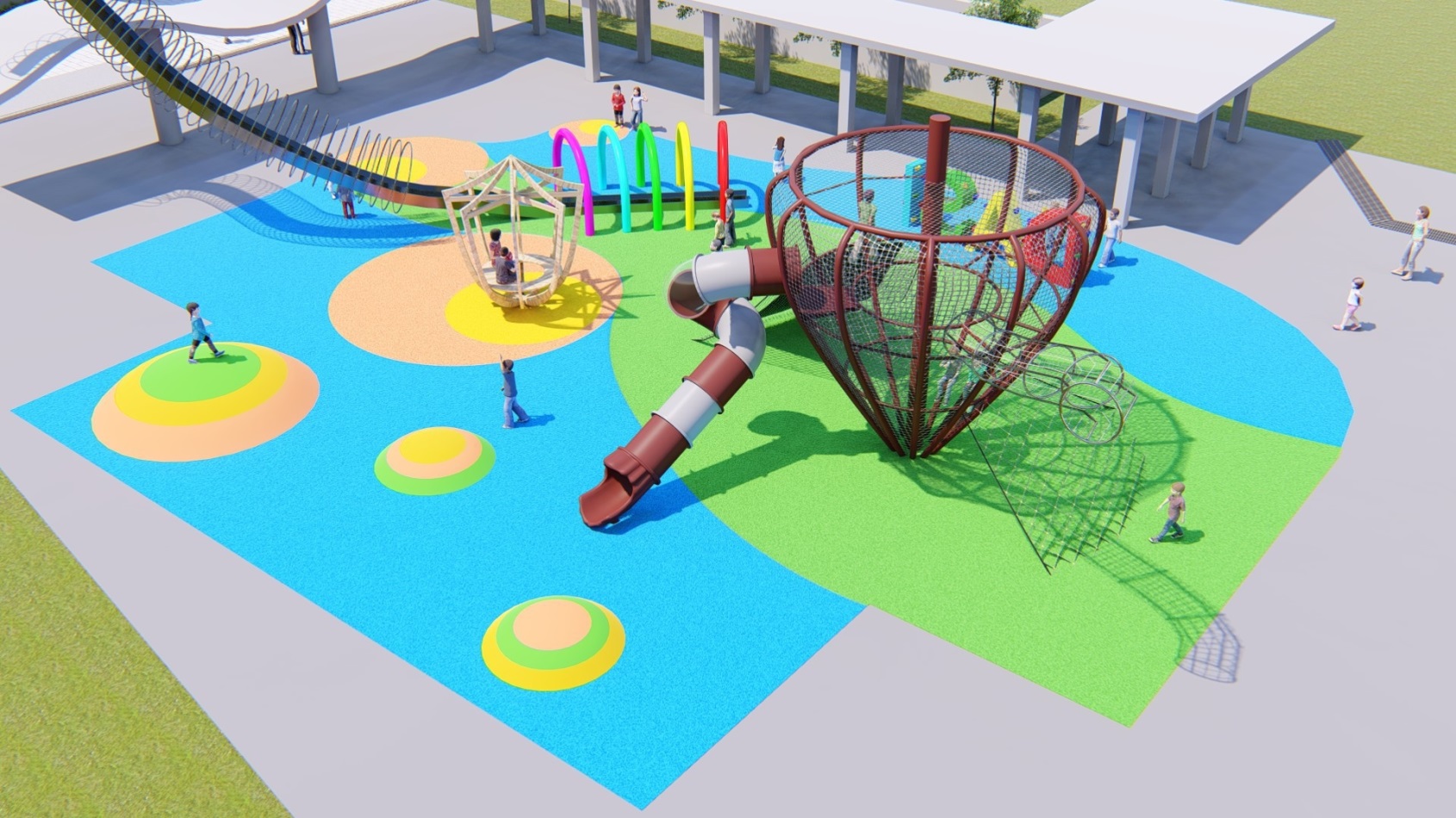 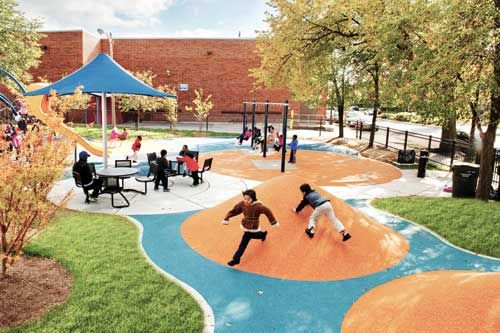 三層土丘
以大溪三層河階地形做為發想，本區以三個不同高低大小的彩色土丘呈現，以視覺、以及身體平衡等遊戲體驗，達到玩樂效果。
63
多功能造型陀螺
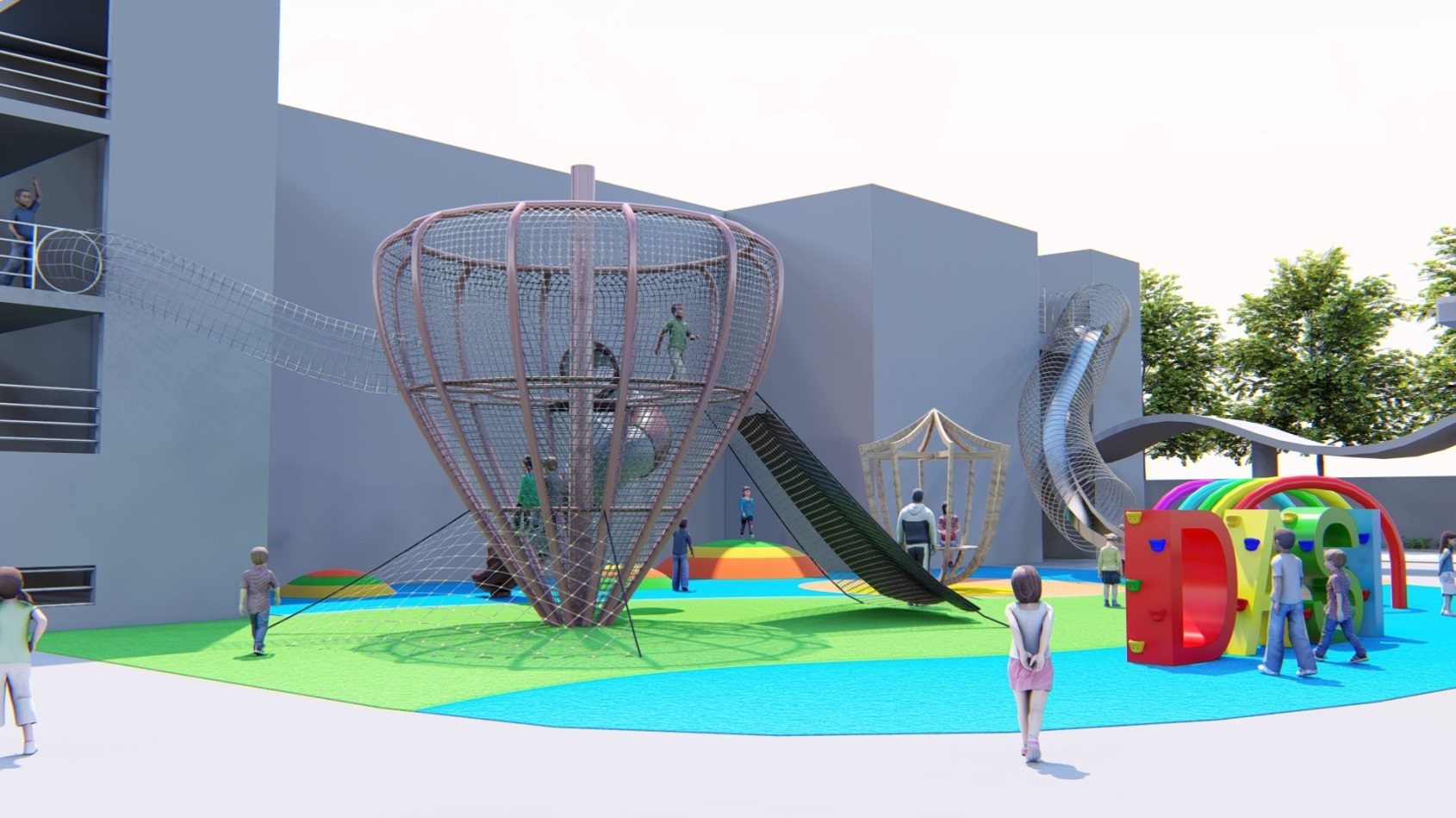 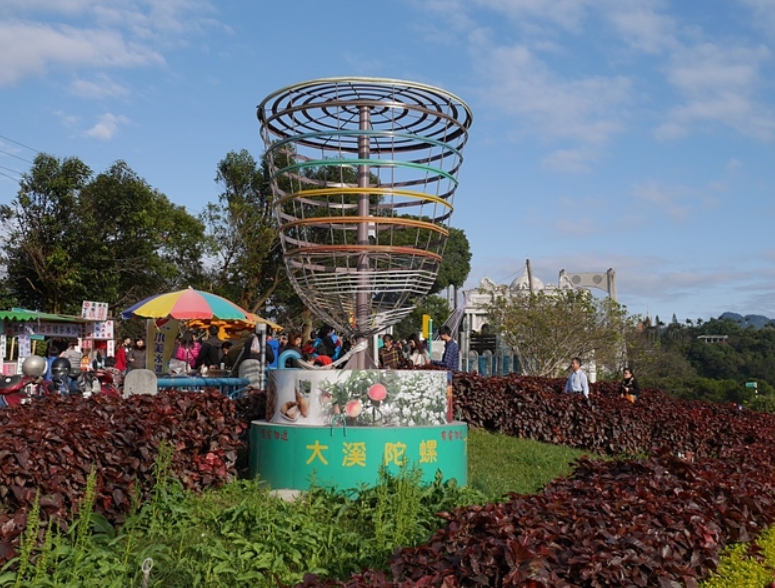 多功能造型陀螺
大溪以傳統技藝-陀螺聞名，此區以陀螺構建
外觀為發想，創造一處「遊戲於陀螺」的場所，滑梯連結學習場所，讓學童可以在陀螺中穿梭，傳輸「學習就是遊戲」的概念。強化遊戲場與學習場所的聯繫。
64
彩虹滑梯
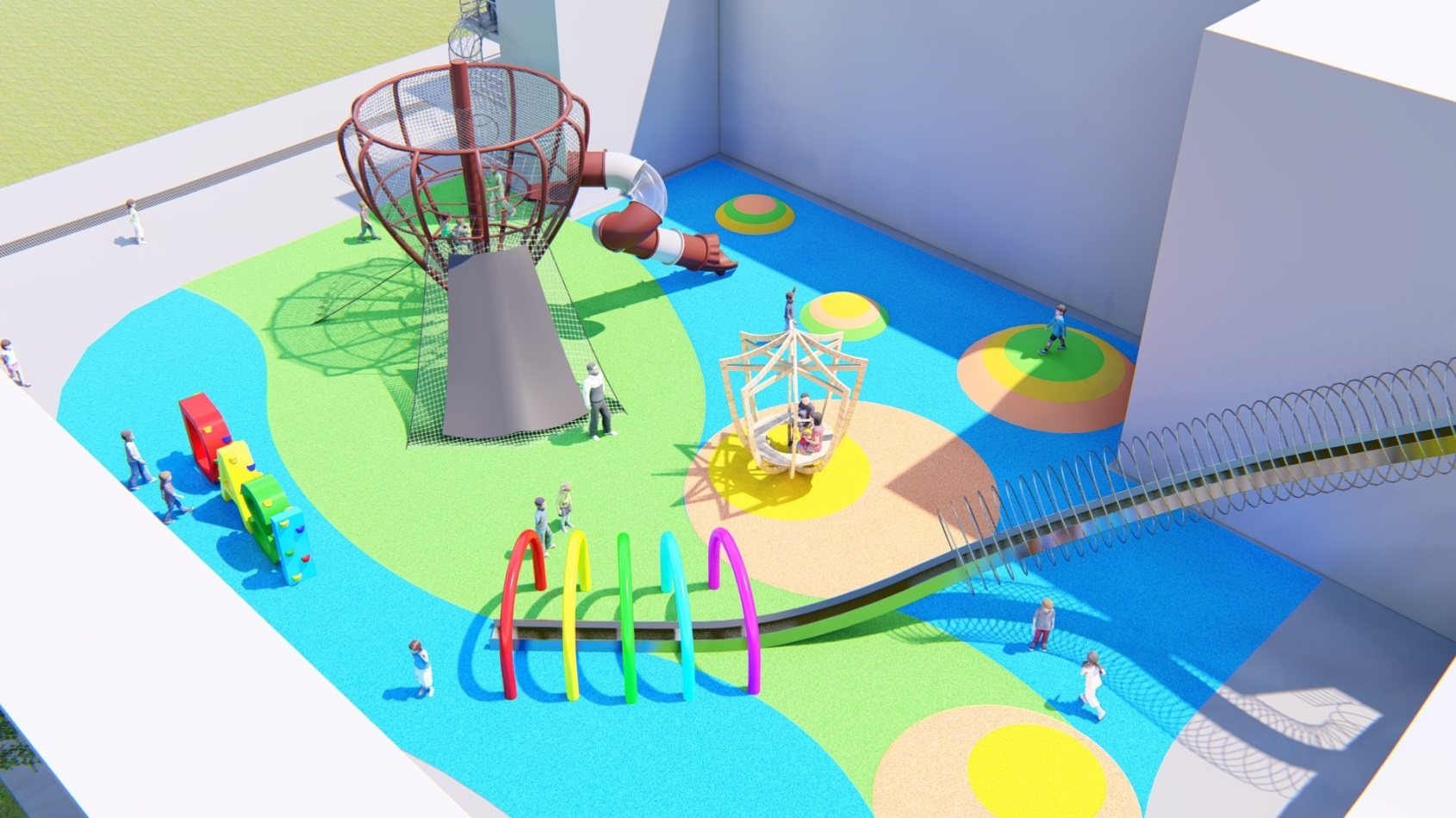 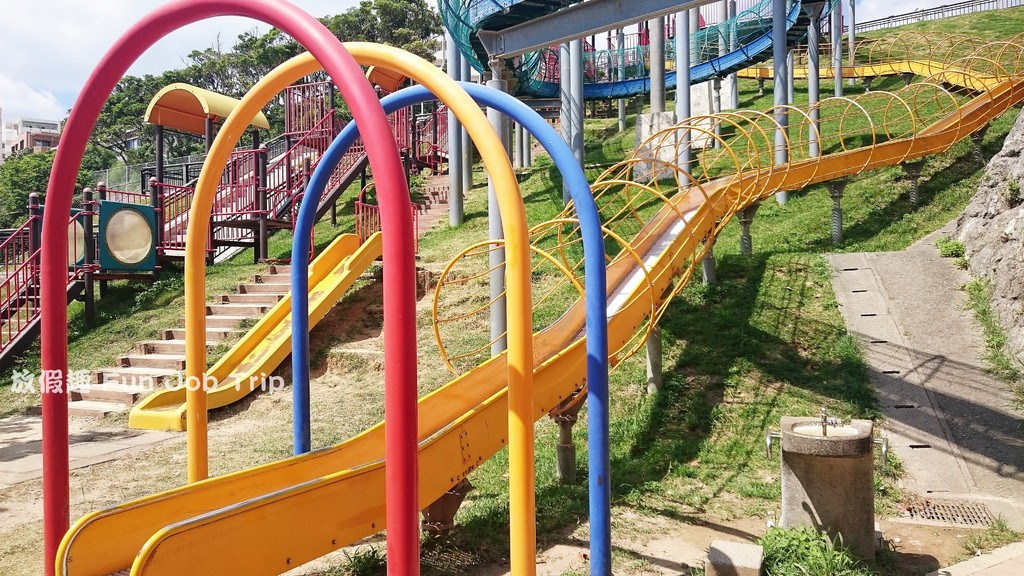 彩虹滑梯
大溪天空清澈，隨時仰望皆可欣賞到美麗彩虹，故以此為構想，打造一個前往彩虹，象徵前程似錦的意象。以刺激、視覺的遊戲體驗，讓遊戲場更增遊樂性。
65
四、設計階段(八)
(1)動畫

     (2)委員意見：
 
    (3)決議:
        A.第三次基本設計尚符需求，修正後通過。
        B.請完成修正後先Line給委員修正完成並
           同意後，擇期辦理第一次細部設計及預
           算書審查。
四、設計階段(九)
1.第一次細部設計(109.03.05)：
審查意見回覆表
68
審查意見回覆表
69
審查意見回覆表
70
地坪配置圖 圖說A1-05
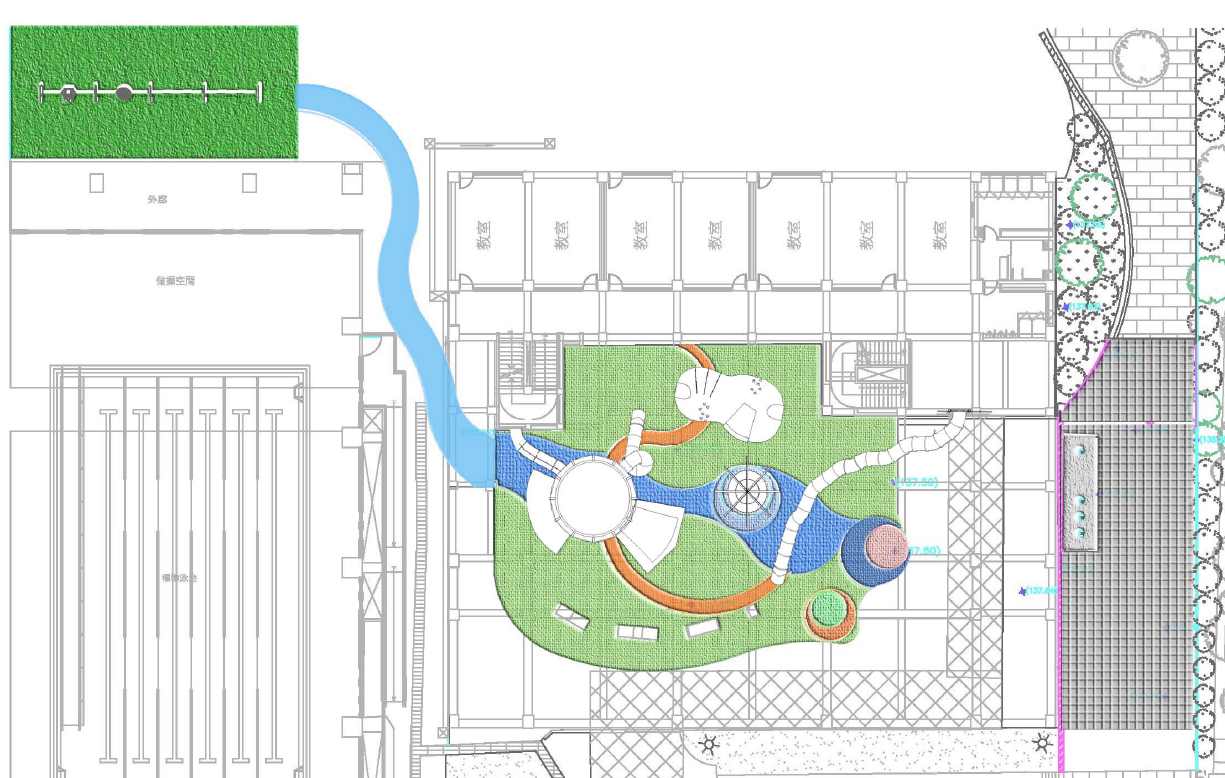 創意回饋
71
剖面圖(一)
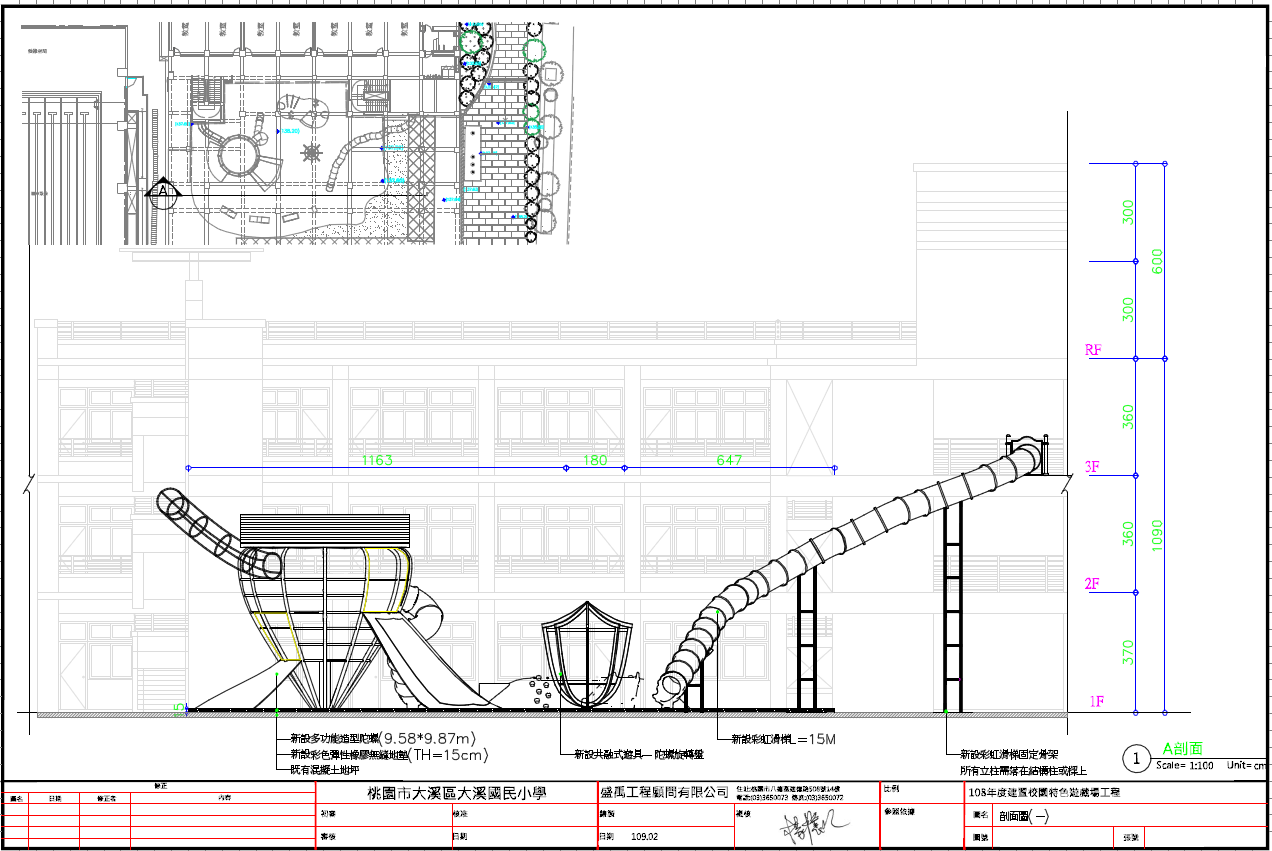 72
四、設計階段(十)
(1)委員意見：
 
    (2)決議:
       A.細部設計部份，修正後通過。
       B.預算書圖及細部設計微調部份，請依委員意見修正，
          於109.03.16日前提報預算書圖，期間請先將完成預算
          書圖並掃成PDF檔，傳與各委員立即修正，俟完成後
          再擇期召開第二次預算書圖審查會議，另有關本案
          三D圖請於審查預算書圖完成後併預算圖書送教育局
          核備。
四、設計階段(十一)
1.第一次細部設計(109.03.16)：審
   查通過
2.動畫
五、工程招標階段
以下工程招標簡報資料由
會稽國中總務主任楊惠雯提供分享
招標方式查詢
招標方式查詢
招標方式查詢
招標方式統計表
特色遊戲場 招標方式
強調功能性
關注地景融入
低價搶標惡質廠商
107-(109.11)招標方式趨勢統計表
五、招標階段
1.採購類別：工程標
2.預算金額：585萬1442元整
3.招標方式：公開招標
4.決標方式：適用最有利標、固定價金
5.創意回饋：
   (1)彩虹滑梯上下管制閘門
   (2)紅綠燈警示系統
五、招標階段
一、109年8月17日桃教體字字第1090072399號函「檢送教育部國民及
        學前教育署補助公立國民小學兒童遊戲場改善計畫辦理原則及招
        標文件一案」
     1.依據行政院109年7月6日院臺教字第1090021314號函核定之「公立
        國民小學兒童遊戲場改善計畫」（下稱本計畫）辦理。
     2.計畫辦理發包時應依政府採購法擇定較佳之採購方式，建議可參
        採「最有利標評選」、「評分及格最低標」、「共同投標」及
        「統包」等方式辦理，以兼顧施工品質與價格，避免廠商低價競
       標，影響遊戲場施作品質。
     3.為引導各校妥適進行本計畫，減輕其採購人員之負擔並加速作業
        程序，鈞署提供辦理原則及招標文件供各校參考運用。
     4.旨揭資料請於教育部國民及學前教育署補助學校工程計畫平台
        熱門下載/公立國民小學遊戲場改善計畫下載運用。
         https://schoolproject.tw/EngineeringPlan/Default.aspx
招標作業前準備工作
招標文件準備~搜尋工程會
機關辦理最有利標簽辦文件範例
招標文件~以適用最有利標為例
招標文件~以適用最有利標為例
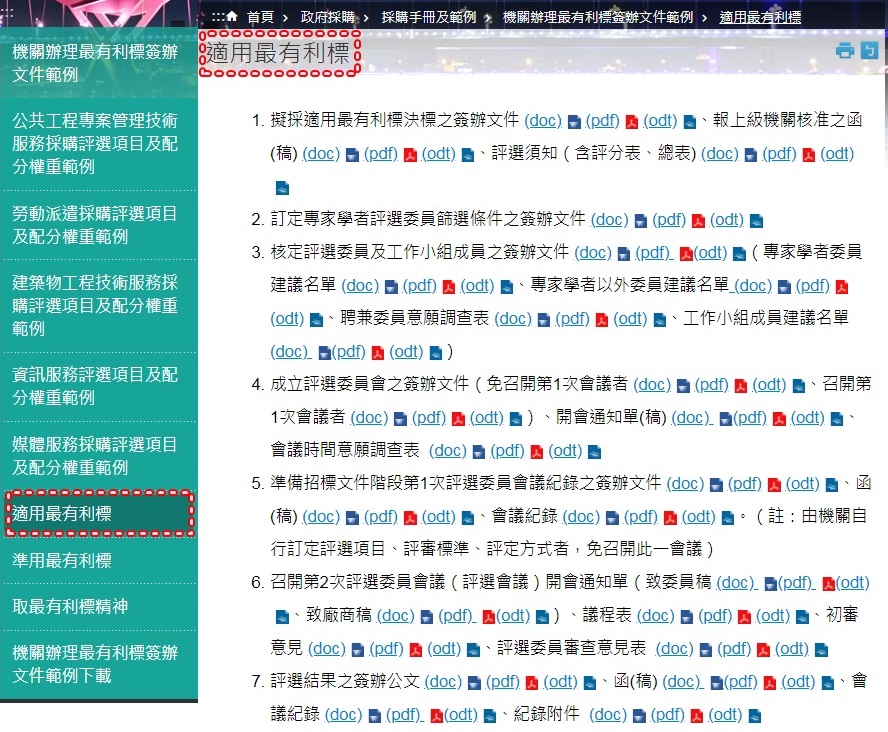 招標文件~以取最有利標精神為例
招標相關文件及表格
招標文件清單~務必使用最新版本(工程)
01-06契約之文件(投標前請詳閱)
01招標文件清單	     
02投標須知	
03投標須知補充說明(核定函)	
04評選須知	
05評選評分表、評選總表	
06工程採購契約	      
07請放在證件首頁
07廠商投標證件審查表	

**廠商資格要開放遊具廠商可以投標**
招標文件清單~務必使用最新版本(工程)
08-12請置入外標封
08投標廠商聲明書	 (1090916)
09廠商參與公共工程可能涉及法律責任及廠商切結書
10招標投標及契約文件(請廠商用印)
11委託代理出席開標授權書
12空白標單
13工程預定度表(請參考)
14-15契約之文件(投標前請詳閱)
14設計規範及施工說明書
15設計圖說
招標文件清單~務必使用最新版本(工程)
16模擬圖(請參閱)
17外標封(黏貼於自備封箱或袋內裝投標文件)
18退還押標金申請書(請置入外標封)
19公共工程施工階段契約約定權責分工表(參閱)
20桃園市政府所屬各機關公共工程職業安全衛生須知(請參閱)
21桃園市政府及所屬各機關學校公共工程工地環境清潔維護管理須知(請參閱)
22電子領標作業說明
23印花稅申報流程、申請書及小叮嚀 請廠商得標後依規定辦理
(工程有利標)採購評選須知 二、評選標準
(工程有利標)採購評選須知 二、評選標準
(工程有利標)採購評選須知 二、評選標準
六、履約階段(一)
1.開工前：
   (1)召開開工前講習會
   (2)通知廠商函報開工
   (3)製作契約書
   (4)核定三書
   (5)辦理營造工程保險
   (6)辦理空氣汙染防制費開工申報
2.工期:140個日曆天(109.7.6~109.11.22)
六、履約階段(二)
3. 落後原因分析：
   (1)廠商同時有多件案件施作。
   (2)對工期預估過於樂觀，未衡量天候及工
       班配合度。
   (3)多數遊具需訂製或向外國訂購，前置量
       寬估，時間掌握須更精準。   (4)材料審查進度延遲。
六、履約階段(三)
5.施工情形：
   (1)陀螺區施工情形：
       A.彩虹溜滑梯
       B.攀爬牆  
       C.多功能陀螺遊具       D.陀螺旋轉座
       E.大土丘
       F.小土丘
       G.地景式無縫地墊
六、履約階段(四)
(2)鞦韆區施工情形：
八、遊戲場檢驗階段
兒童遊戲場合格保證書符合之標準
◎兒童遊戲場合格保證書符合之標準為~

CNS:中華民國國家標準(Chinese National Standards)
CNS 12642「公共兒童遊戲場設備」
CNS 15912「遊戲場用攀爬網及安全網/格網之設計、製造、安裝及測試」
CNS 15913「軟質封閉式遊戲設備」
CNS 12643「遊戲場鋪面材料衝擊吸收性能試驗法」規
                         定

或美國 ASTM F1487、F1292、F1918

歐盟 EN1176 系列、EN1177 等國際相關標準。
◎參考:兒童遊戲場設施安全管理規範
國內兒童遊戲場設施安全檢驗之認證服務機構
對於兒童遊戲場設施安全檢驗相關規定，規範要求兒童遊戲場設施設置者，在該設施開放使用前，應檢具由取得我國簽署國際實驗室認證聯盟(ILAC)相互承認協議(MRA)，由財團法人全國認證基金會核發CNS17020或ISO/IEC 17020認證證書之檢驗機構所開立具有認證標誌之合格檢驗報告。
TAF:財團法人全國認證基金會 
(Taiwan Accreditation Foundation,TAF)。
取得兒童遊戲場設施安全相關檢驗認證之檢驗機構如下
取得兒童遊戲場設施安全相關檢驗認證之檢驗機構如下
取得兒童遊戲場設施安全相關檢驗認證之檢驗機構如下
取得兒童遊戲場設施安全相關檢驗認證之檢驗機構如下
檢驗遭遇問題
CNS15913(軟質封閉式遊戲設備)
目前只有「台灣德國萊因技術監護顧問股份有限公司」及「可宸遊具檢驗有限公司」具有檢驗資格，但經申請都表示本校特色遊戲場配置從建築物延伸到遊戲場的設計較為罕見且爭議性極大，都擔心檢驗後受TAF機構做停權的動作，均表示拒檢，造成本校在推動特色遊戲場與符合CNS相關規範遇到障礙，且建築物延伸遊戲場曾受檢且合格的案例本校並非第一案，何以直接判定本校遊戲場爭議性大，茲提列以下事項惠請協助釋疑：
檢驗遭遇問題
(一)本校遊戲場該用哪條檢驗規範來通過安
       全認證?
(二)檢驗機構可以拒絕檢驗本校嗎？如
         CNS15913目前只有2家可申請檢驗，
        若這2家都不檢驗，後續校方該如何處理?
(三)若檢驗過程有遇到不合格情形，如教室
       走廊直接延伸至溜滑梯，但往例有合格
       案例，校方該如何處理
(四)遊戲場同時具有封閉式遊具和開放式遊
       具，同一區場地可以分別驗CNS12642和
       CNS15913嗎?
七、結語(心得分享)
1.申請階段:
  各處室協同合作，進行學生參與計畫執行規劃，提供
  設計單位規劃參考方向
2.規劃設計階段:
 (1)找到有經驗有能力有熱忱的設計團隊 (建築師或設
      計師)
      A.請國立雲林科技大學創意整合設計中心推薦
      B.詢問有經驗的學校
  (2)履約實績有口碑的廠商(遊具廠商有設計部門)       
  (3)找有經驗的專家協助評選或審查:
       A.有經驗的專家學者或校長、主任
      B.檢驗廠商
      C.還我特色公園行動聯盟（特公盟）
針對兒童遊戲權、共融遊戲場、冒險遊戲場、兒童
七、結語(心得分享)
3. 招標階段:
  依個案性質尋找適當之招標策略
4.履約階段:
   (1)廠商訂製遊具要掌握材料送驗及訂貨時程。
   (2)招標時將廠商目前案件數及履約進度列為評選項目。
   (3)定期召開工務會議了解工程進度及協調工程相關問題
5.遊戲場檢驗:
   (1)請廠商提供檢驗名單，由學校指定廠商。
   (2)依教育局109年8月10日來文，於109年9月1日起，兒童
       遊戲場設置單位所有權人或其代表人、管理者等委託
       TAF認證檢驗機構進行檢驗時，雙方應簽署「合約及配
       合稽核同意書」，俾便TAF必要時進行實地抽查監督評
       鑑，以確保檢驗機構服務品質。
七、結語(心得分享)
6.歷時兩年方孕育：
   (1)申請及規劃:107.11.02~108.09.27(約10個月)
   (2)設計階段:108.10.21~109.03.16(約4.5個月)
   (3)招標階段:109.05.21~109.06.17(約1個月)
   (4)施工階段:109.07.06~109.11.24(約3.5月)   (5)驗收階段:109-11.25~109.12.~ (約1個月)
提供大溪國小學童一個安全、有趣、共融之主題式地景式的特色遊戲場
簡報結束，敬請指教
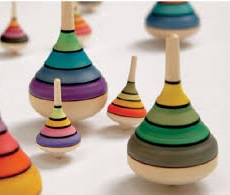 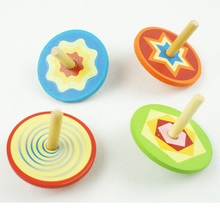